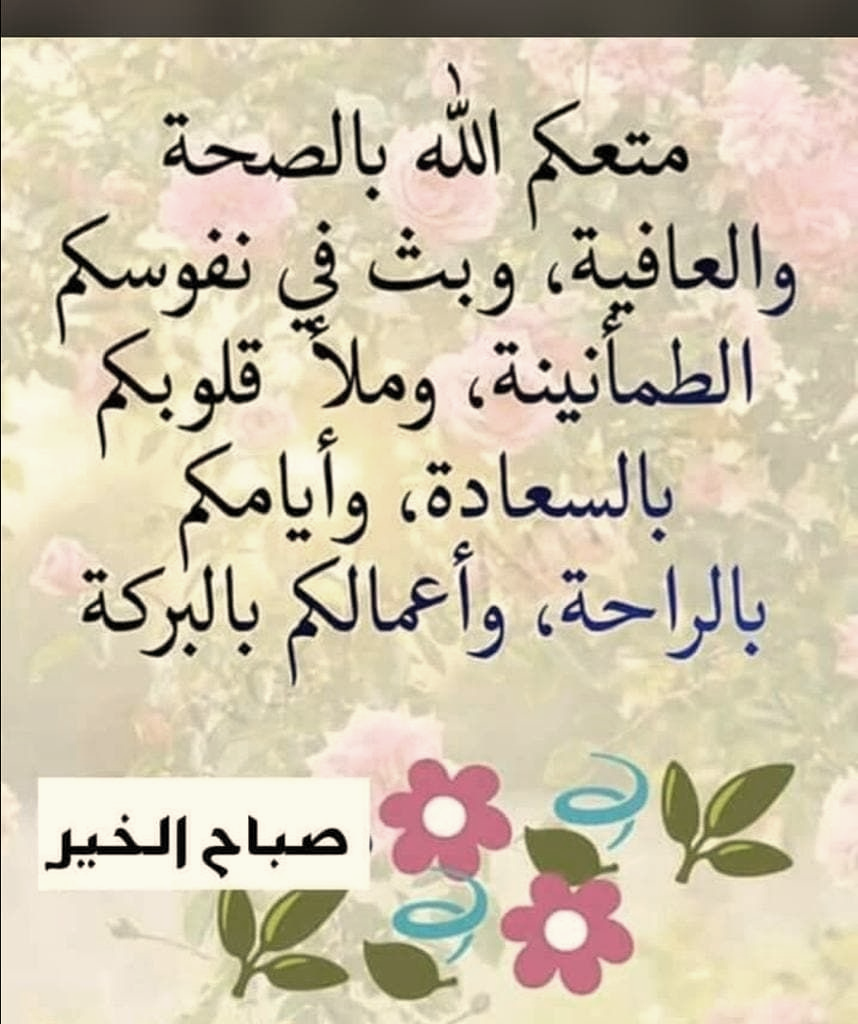 Good Morning
Unit-4-
 The Art of Advertising
L11
Form , Meaning & Function
Demonstrative Pronouns 
Imperatives 
Indefinite Articles: a/an 
Possessive Adjectives 
Possessive Pronouns 
Question Word: Whose 
Pronoun: One/Ones 
Quantitative: Too, Enough
Demonstrative Pronouns 
Imperatives 
Indefinite Articles: a/an
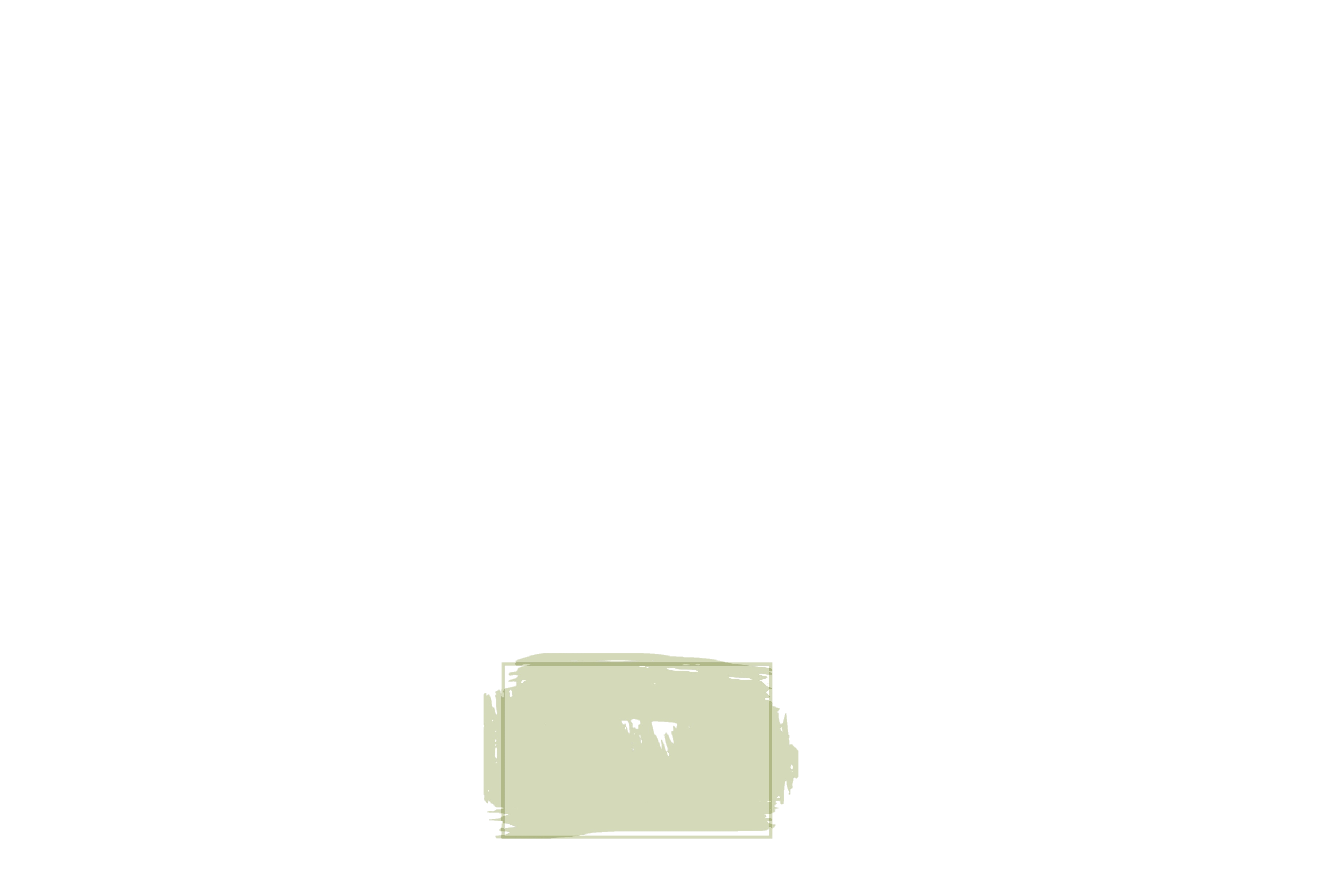 Objectives
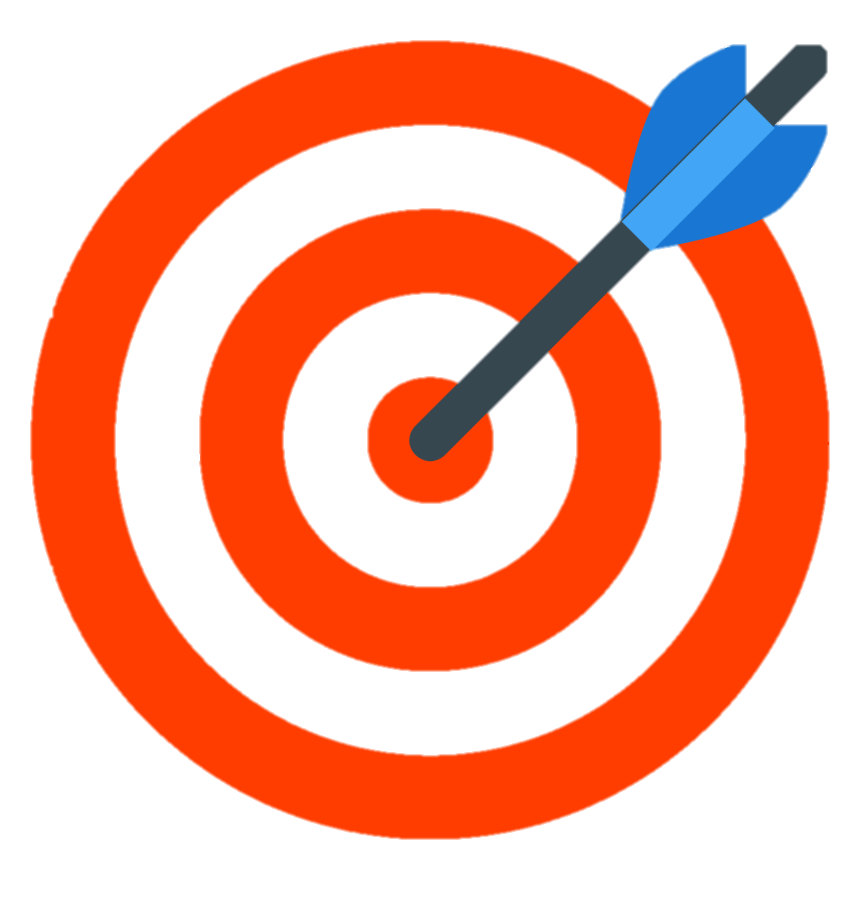 Use demonstrative pronouns to ask about things around
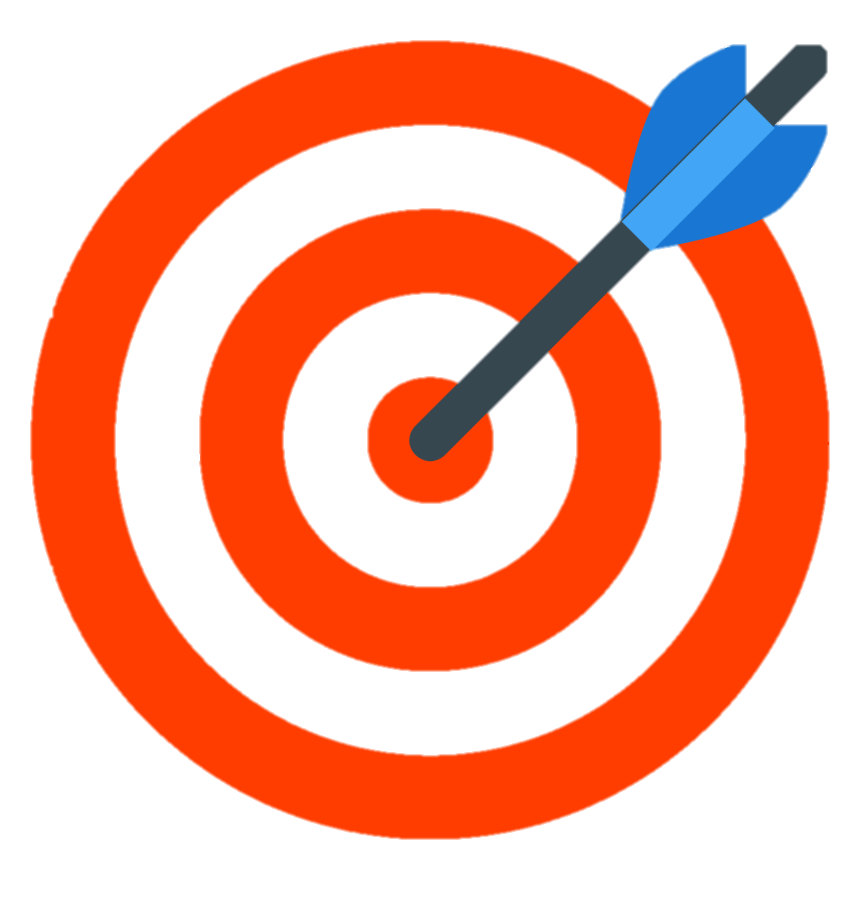 Write a meaningful slogan for his life
Choose a suitable indefinite article: a/an
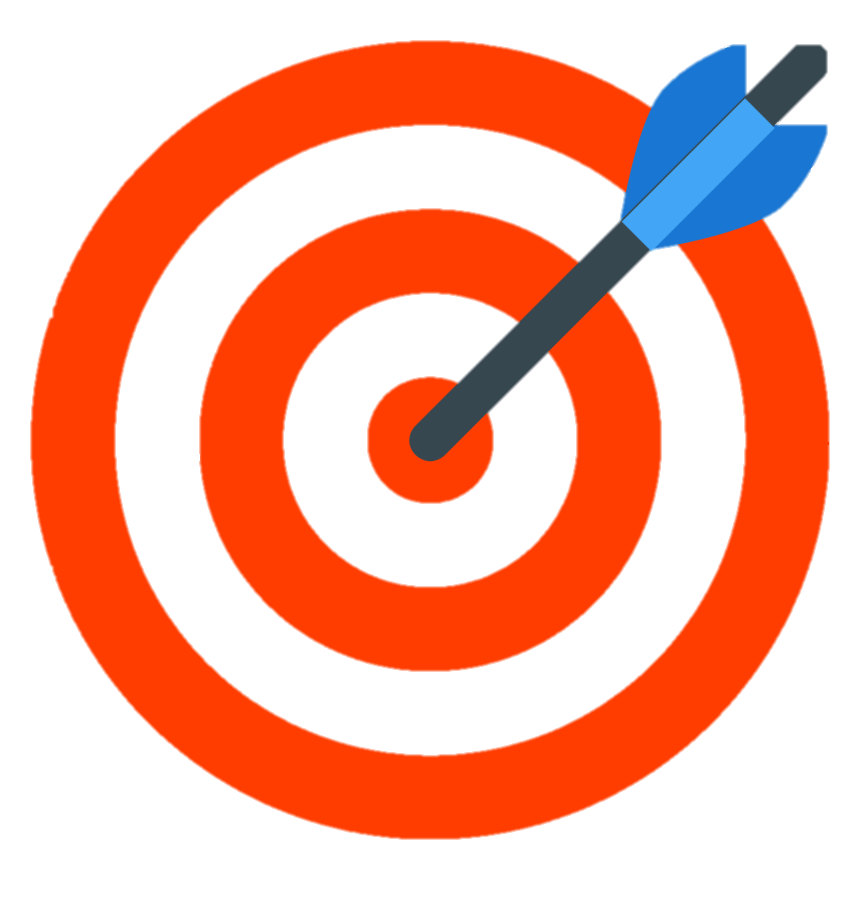 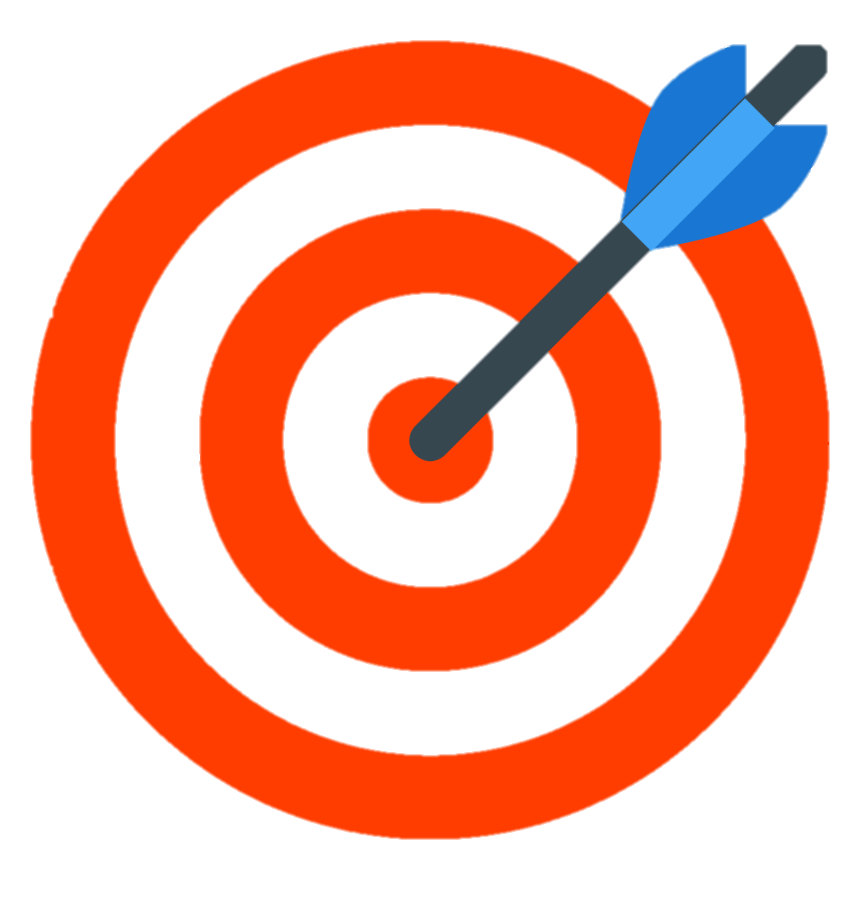 Share Positively in pair work
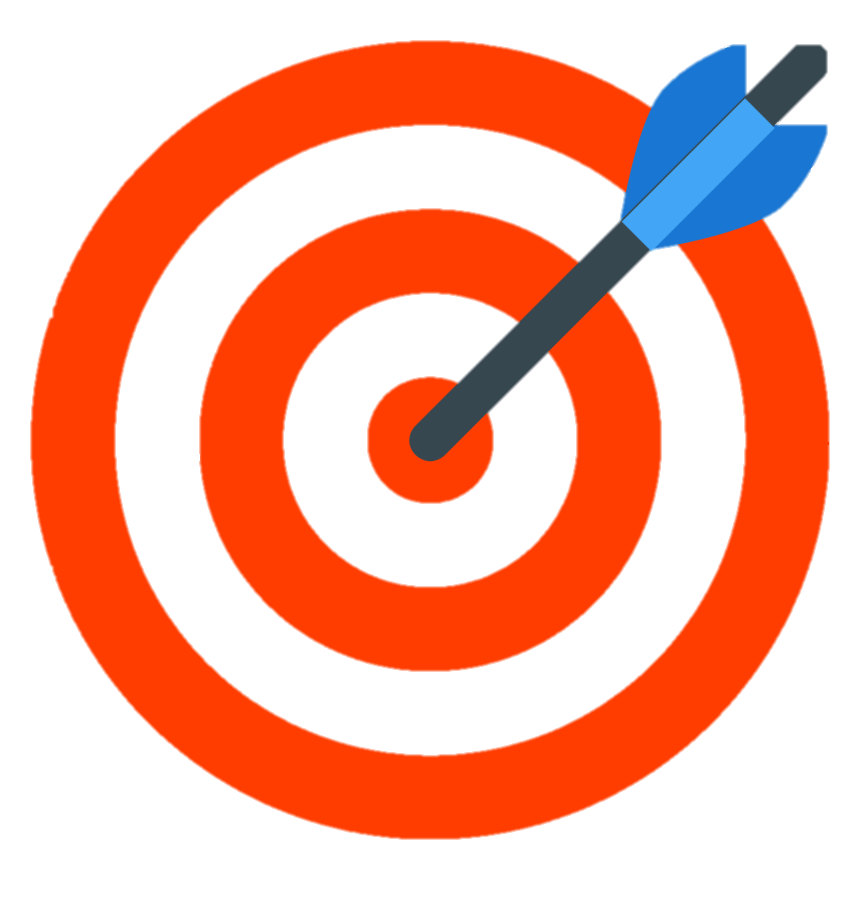 Turn the sentences into imperative
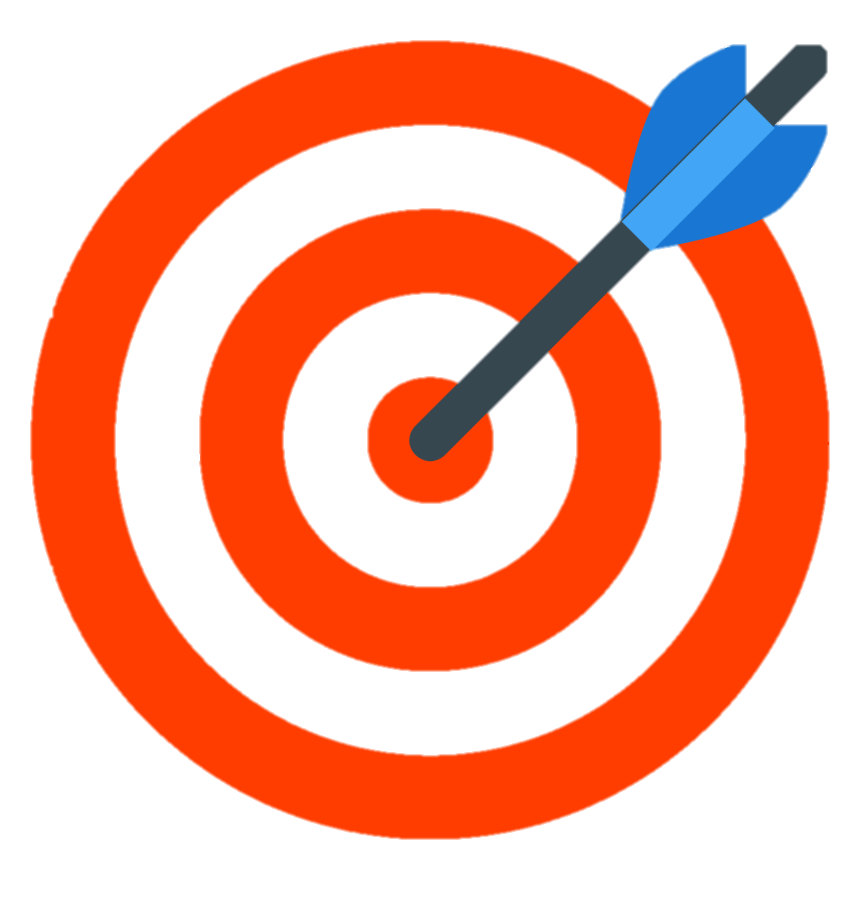 Use possessive adjectives and pronouns correctly
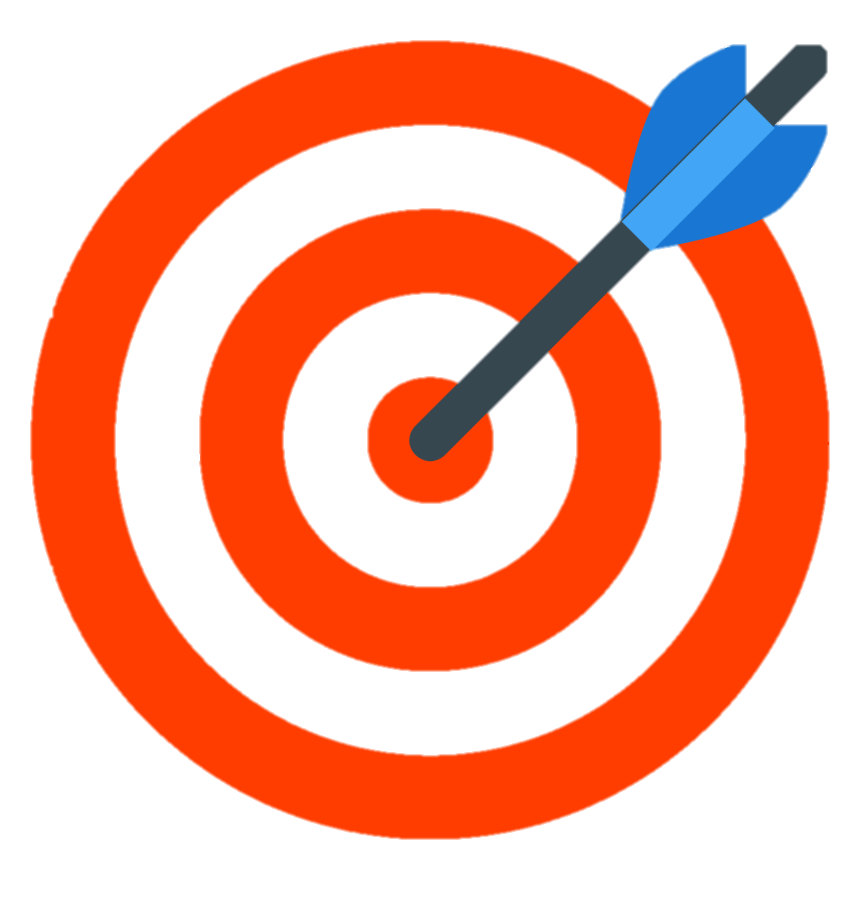 Ask with "whose
Use quantitative "too, enough" correctly
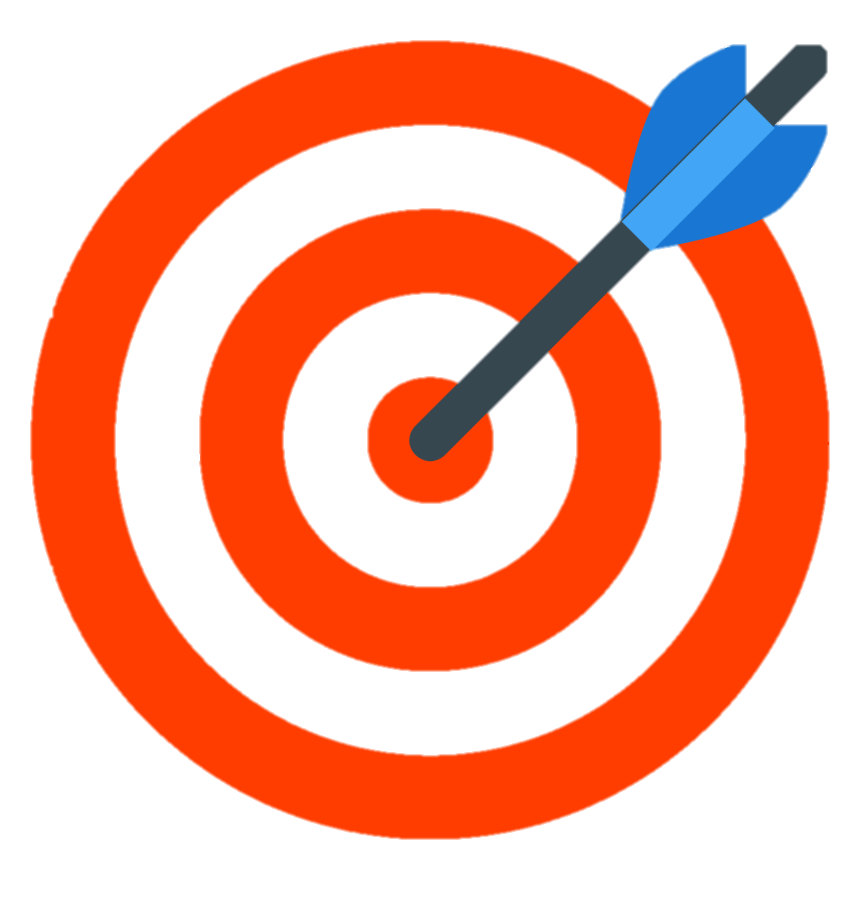 Use "one/ones" correctly
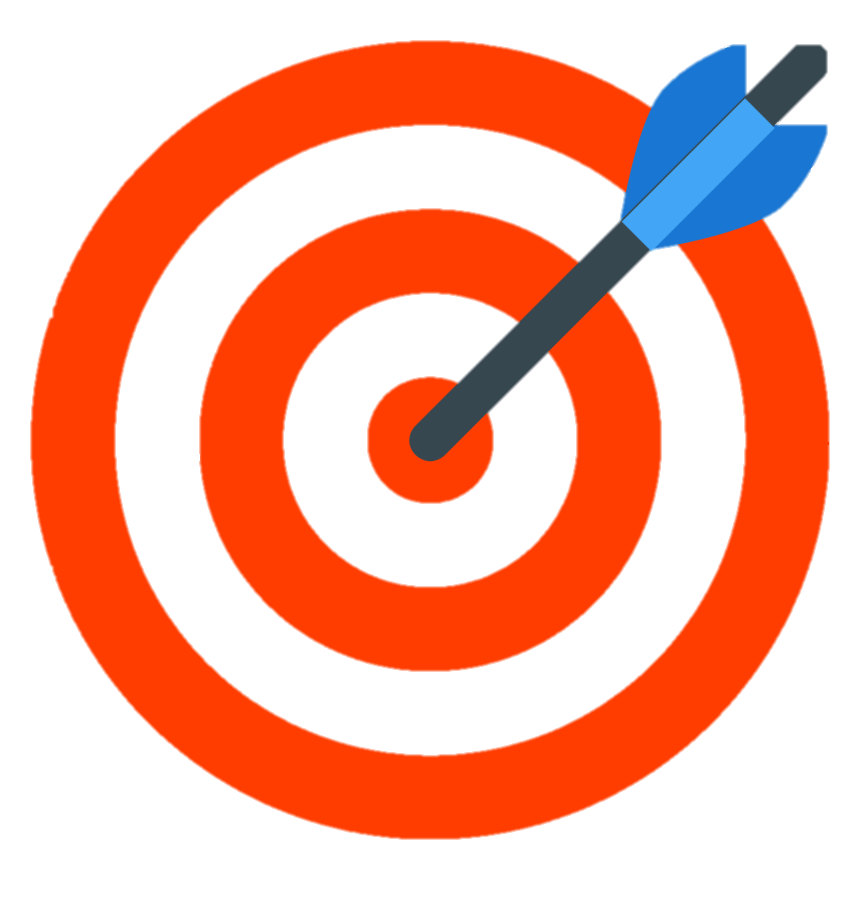 Share positively in pair work
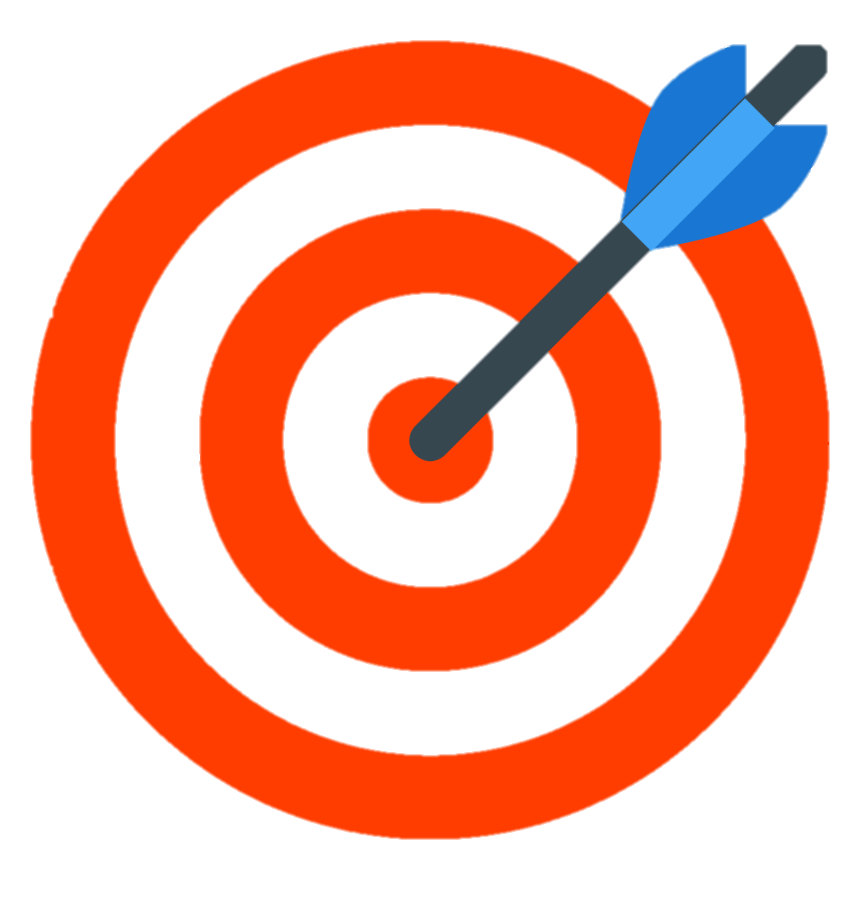 Demonstrative Pronouns
Singular
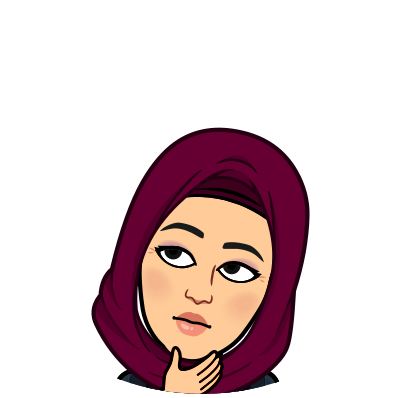 Plural
This
 
That
These

Those
What are those?
What is that?
What is this?
What are these?
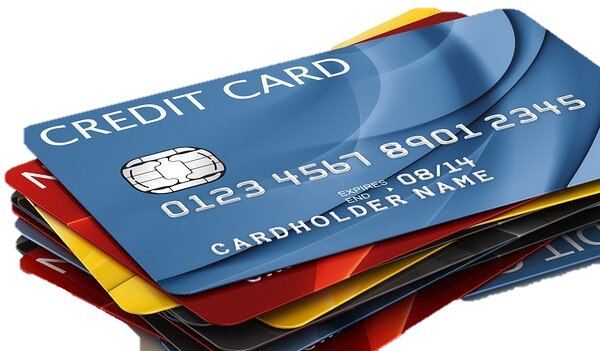 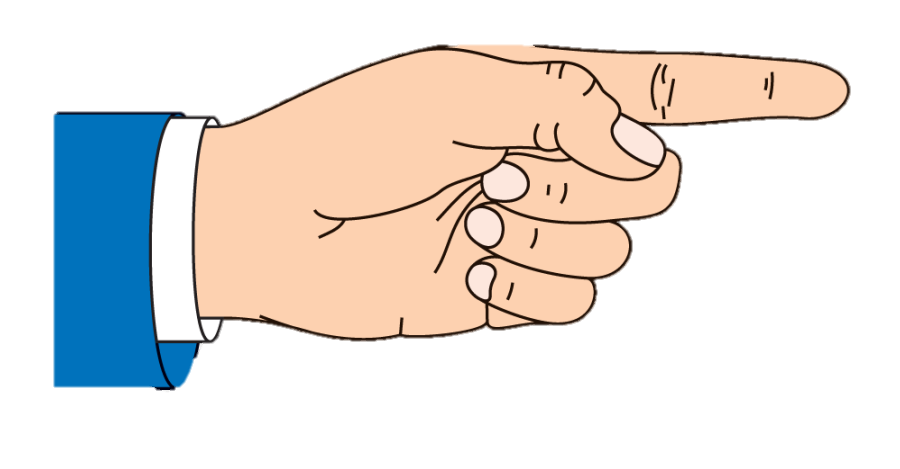 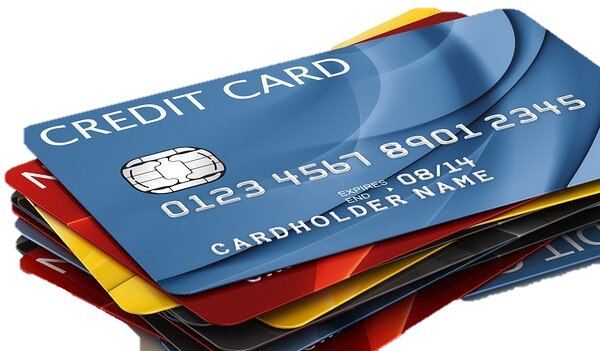 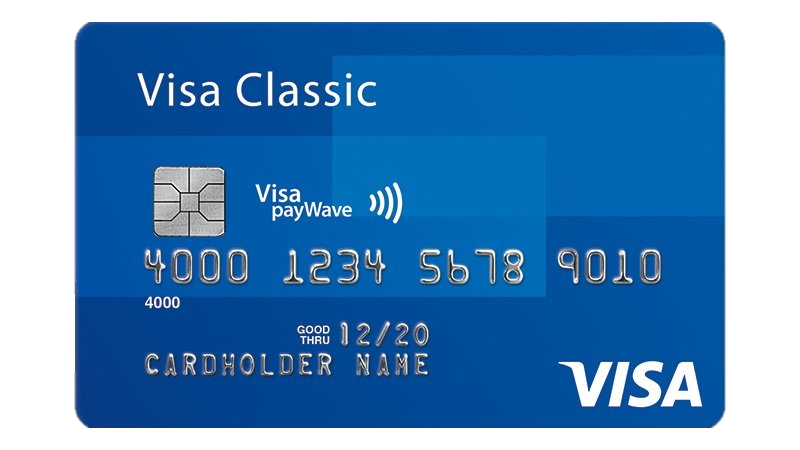 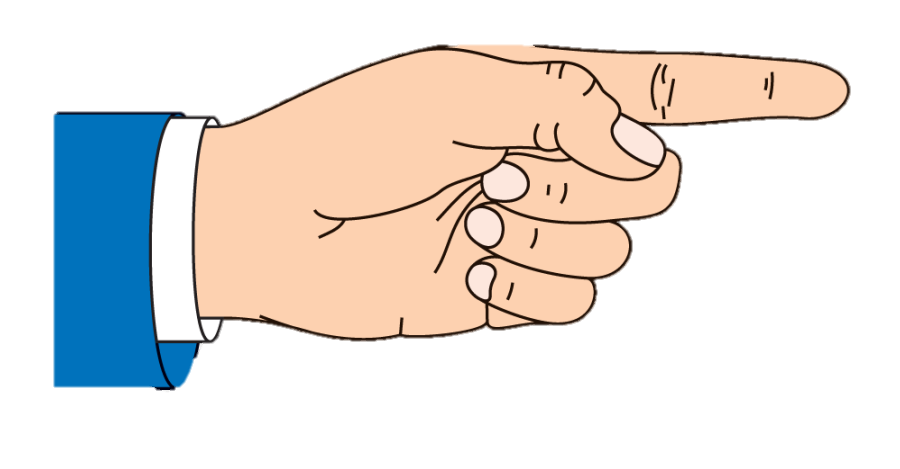 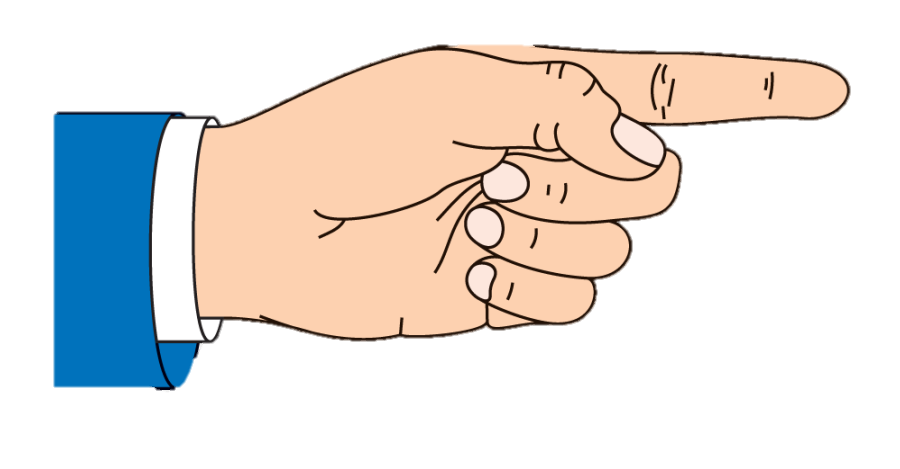 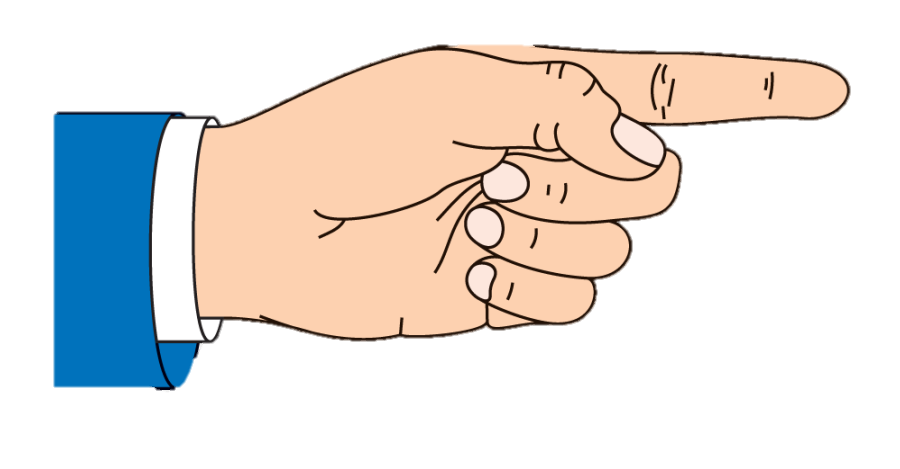 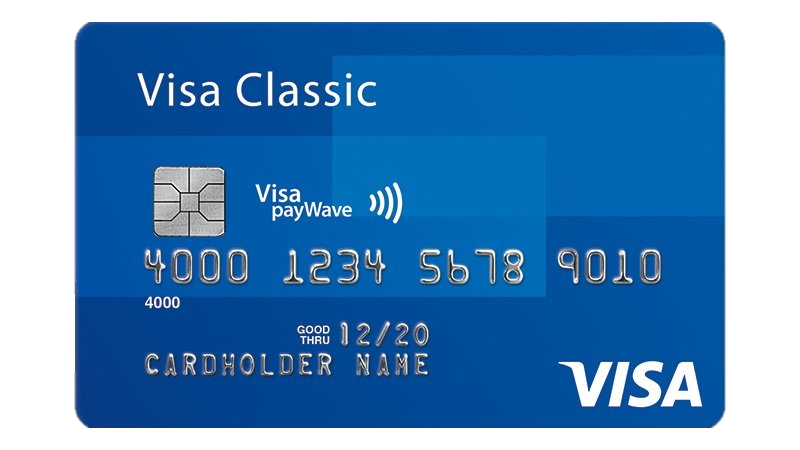 [Speaker Notes: Language Builder 
Explain that’s is a contraction for that is. Point out that there is no contraction for this is]
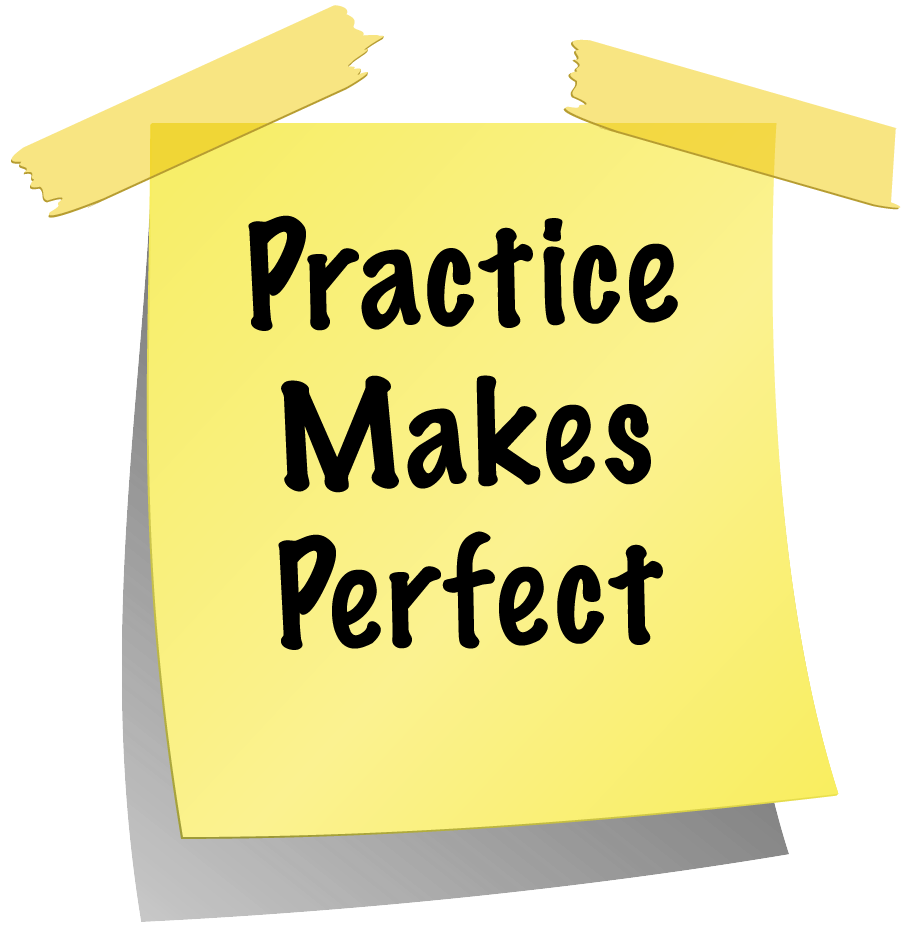 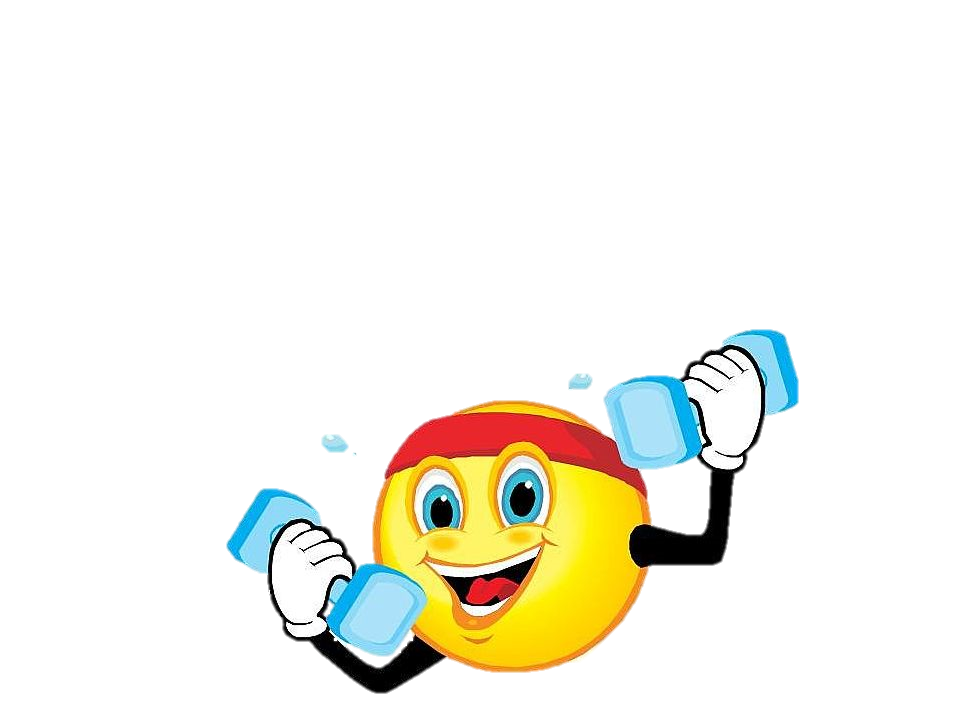 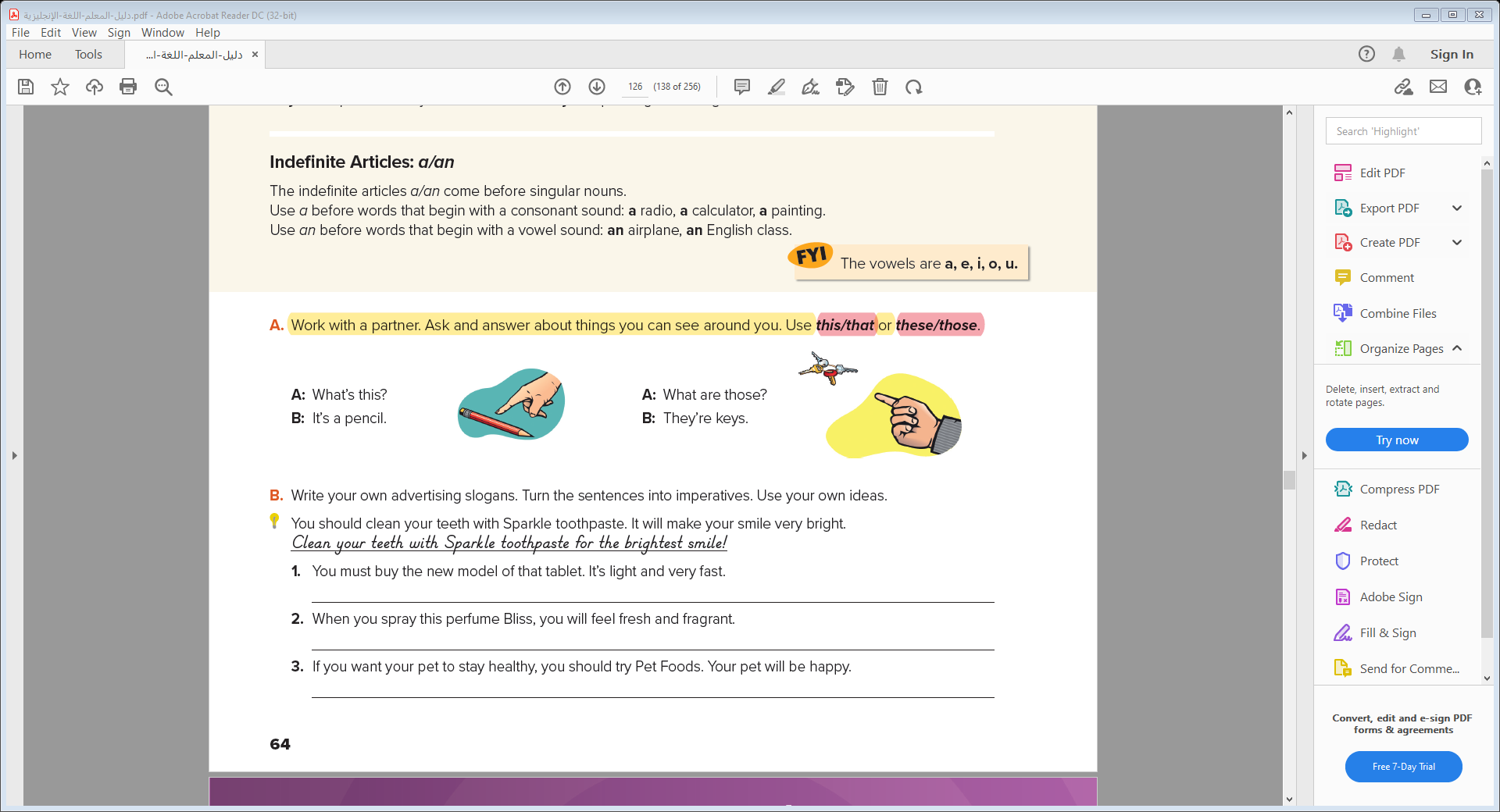 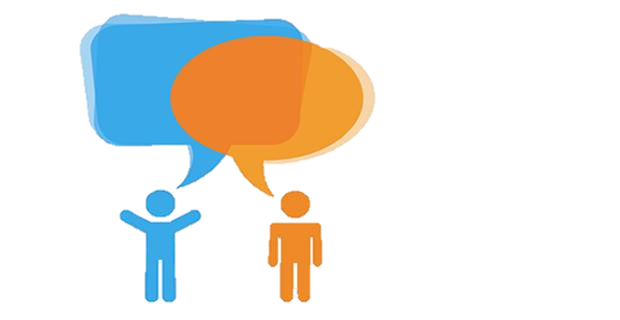 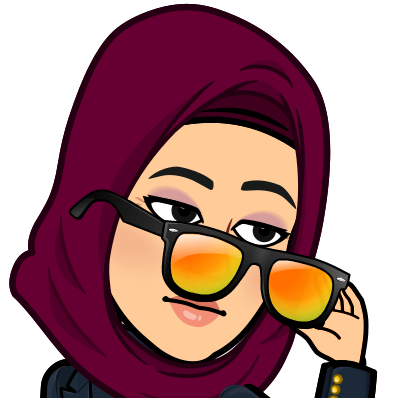 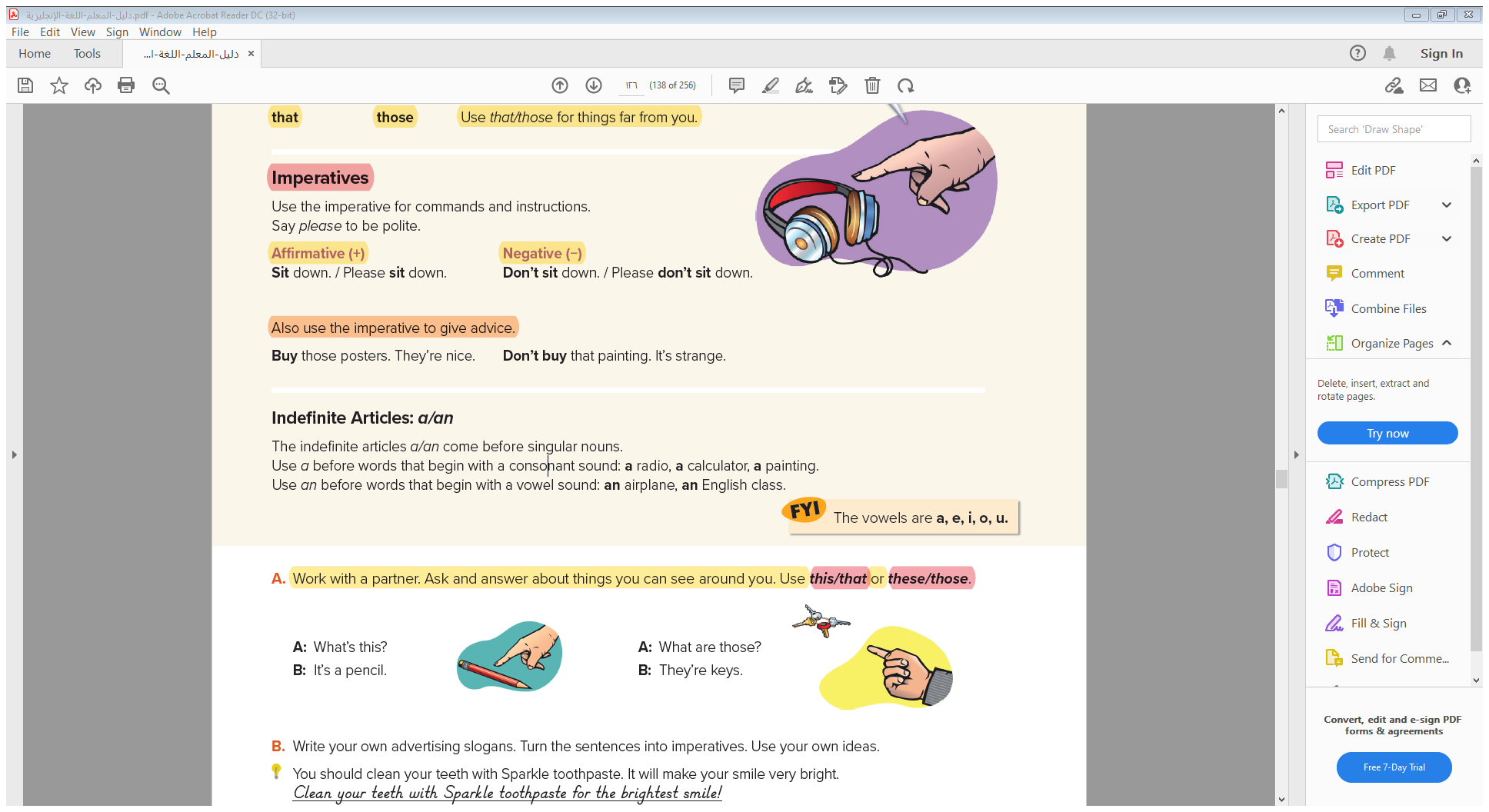 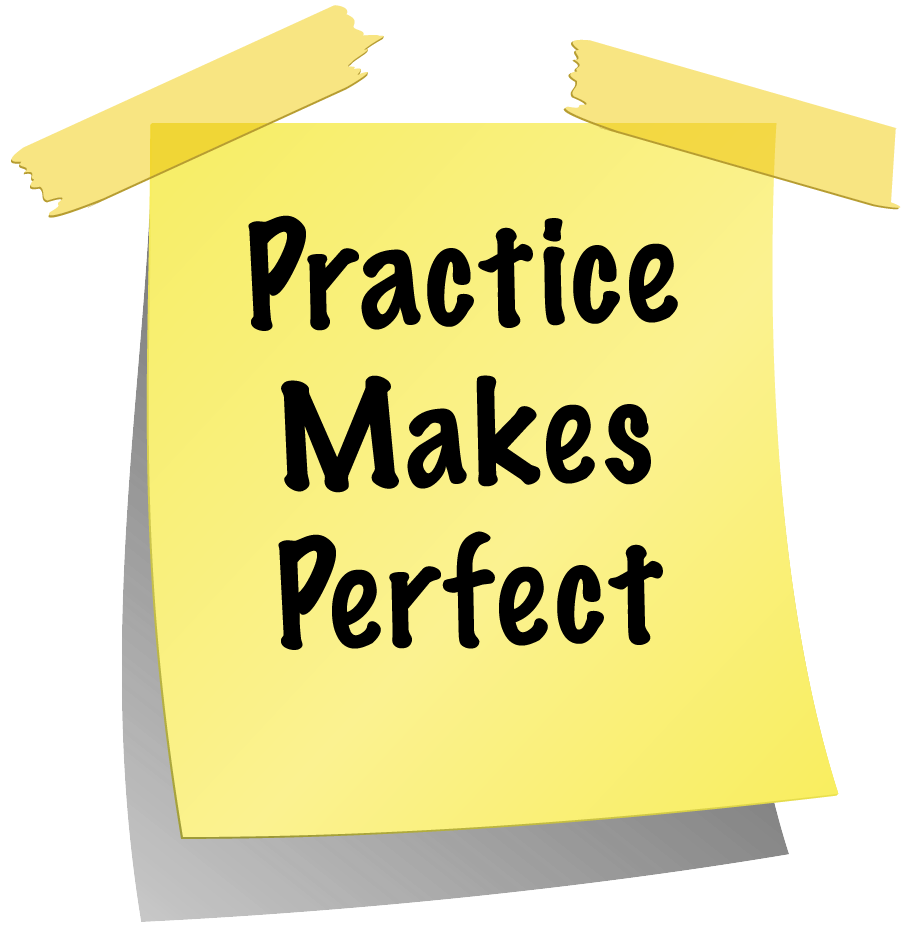 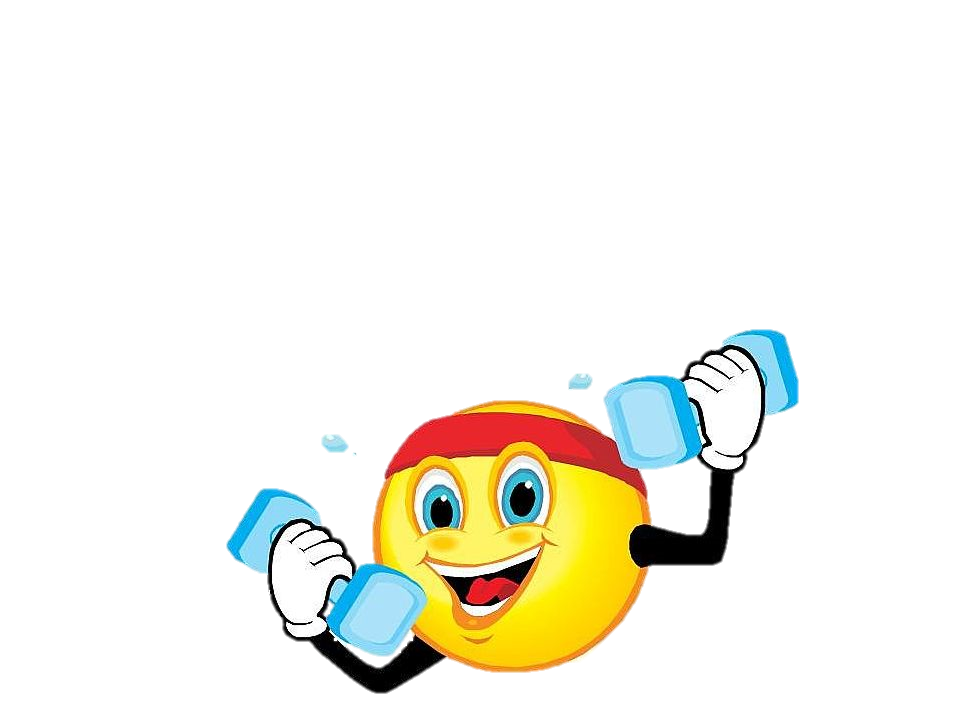 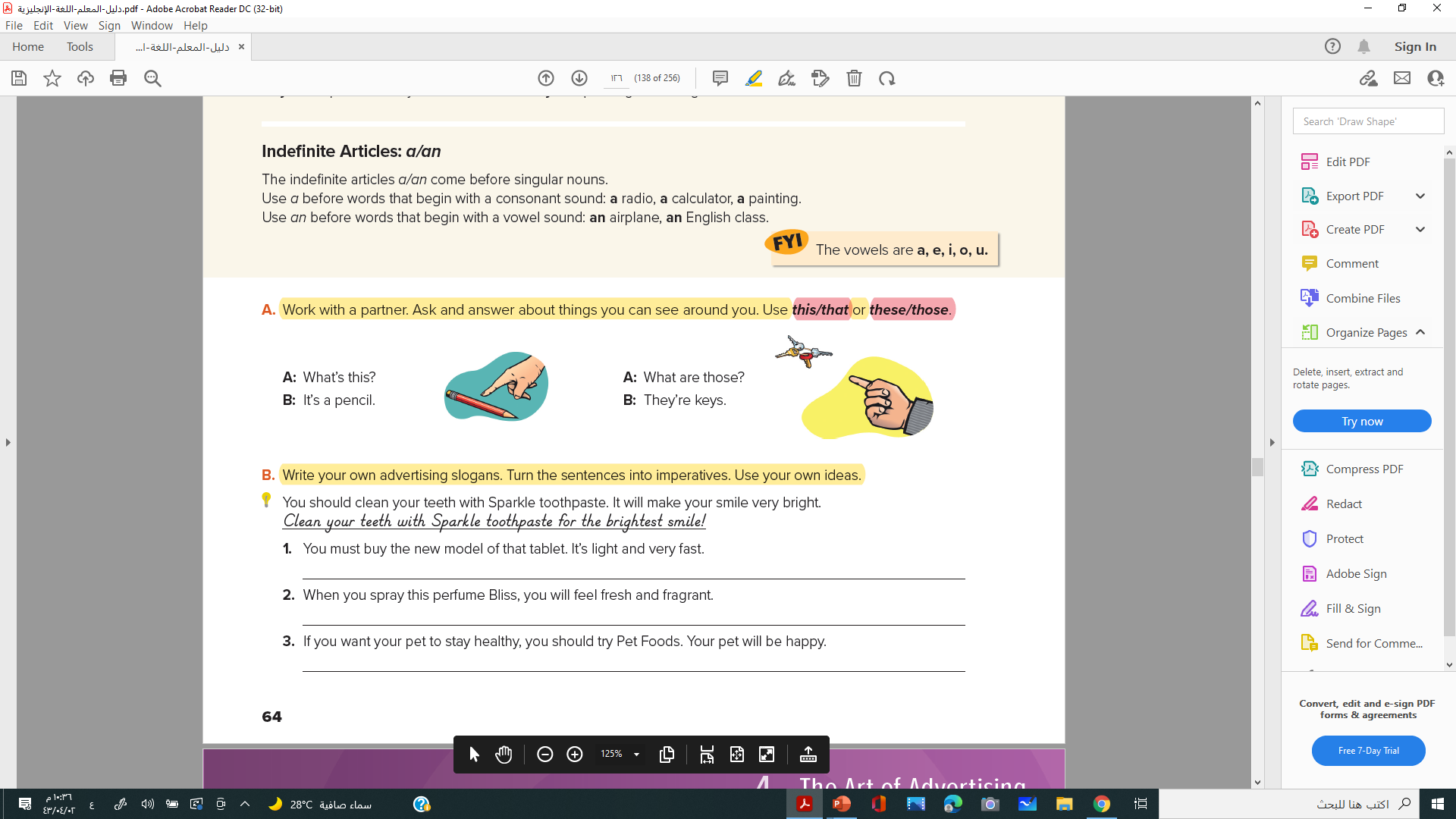 Buy the best, lightest and fastest tablet
 
Feel fresh with just one spray of Bliss

Try Pet Foods for healthy and happy pets!
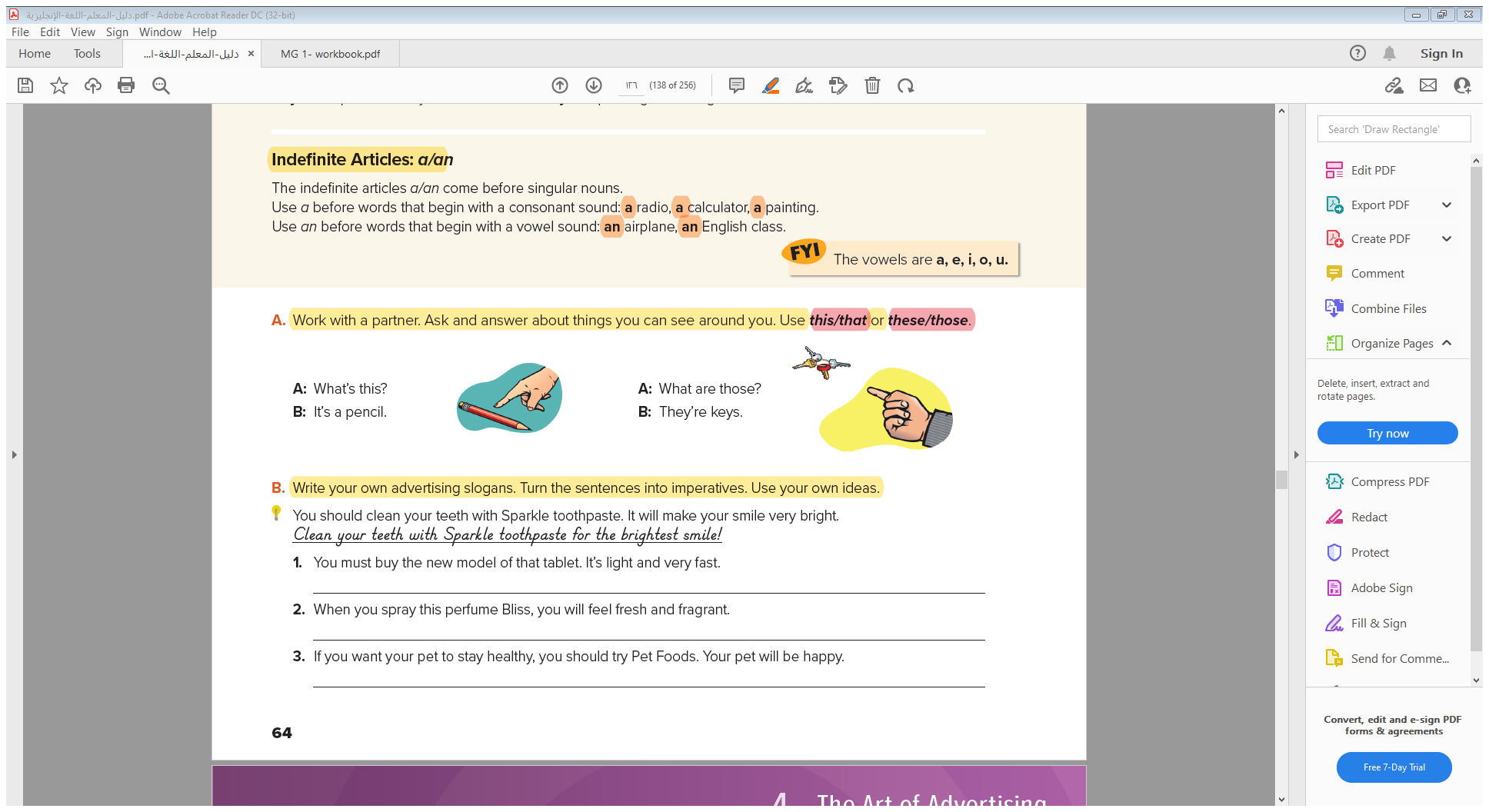 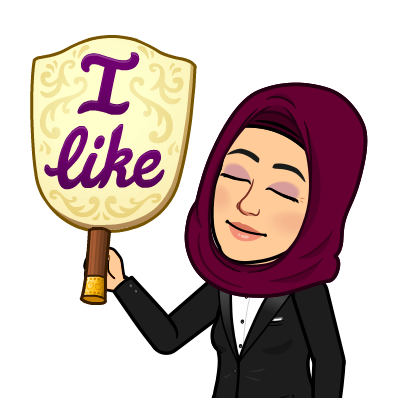 W.B.P 117:
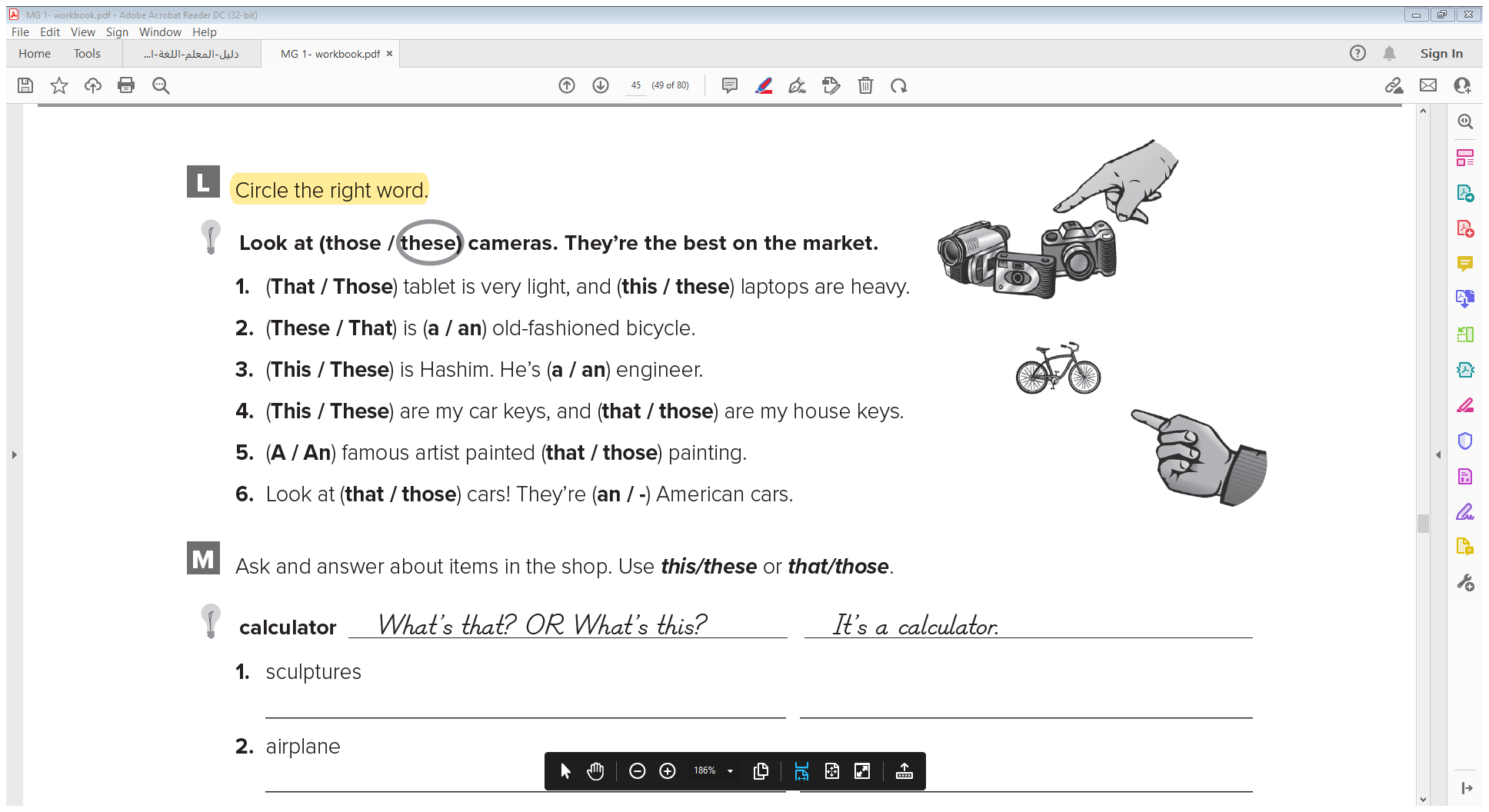 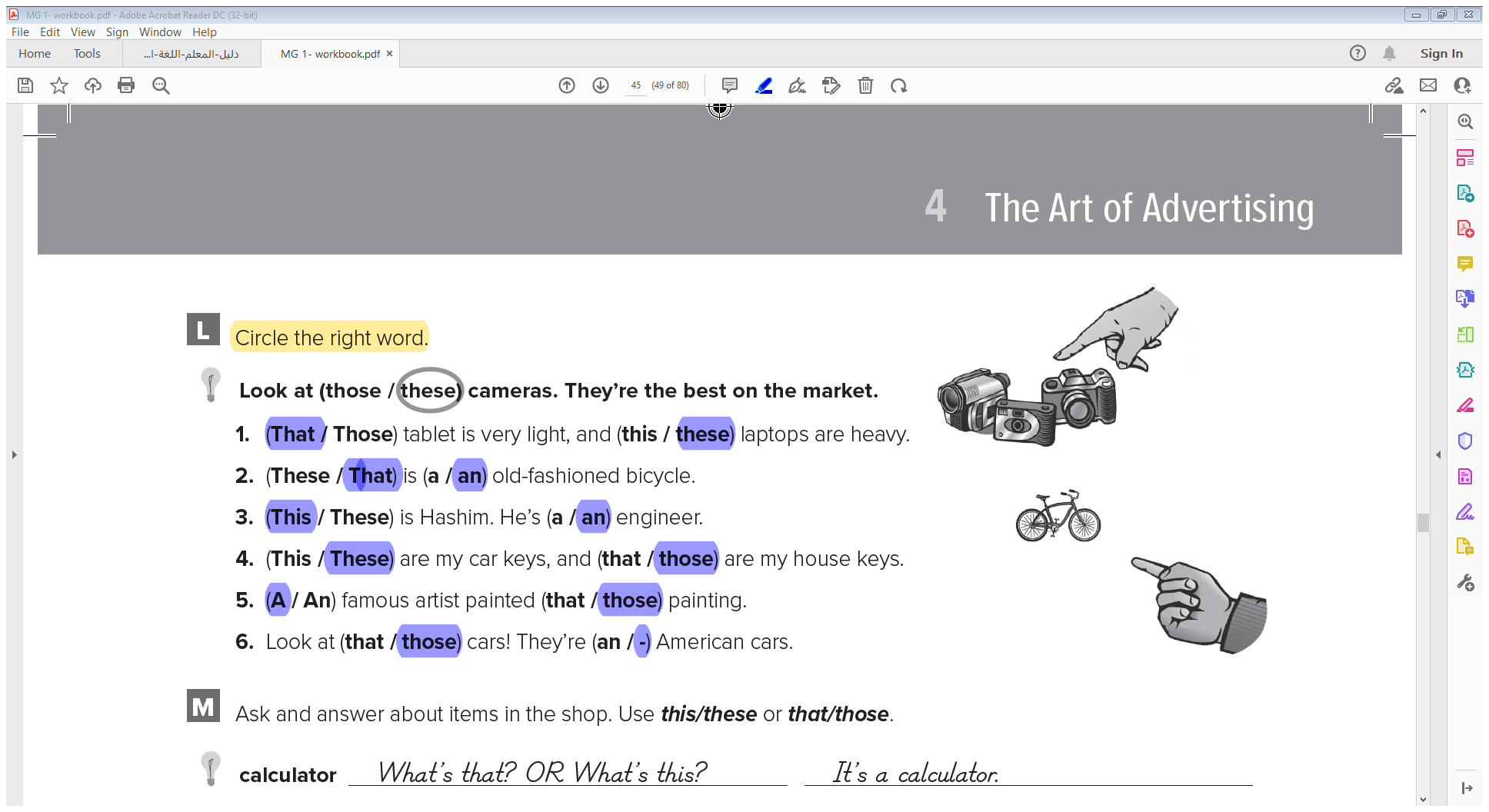 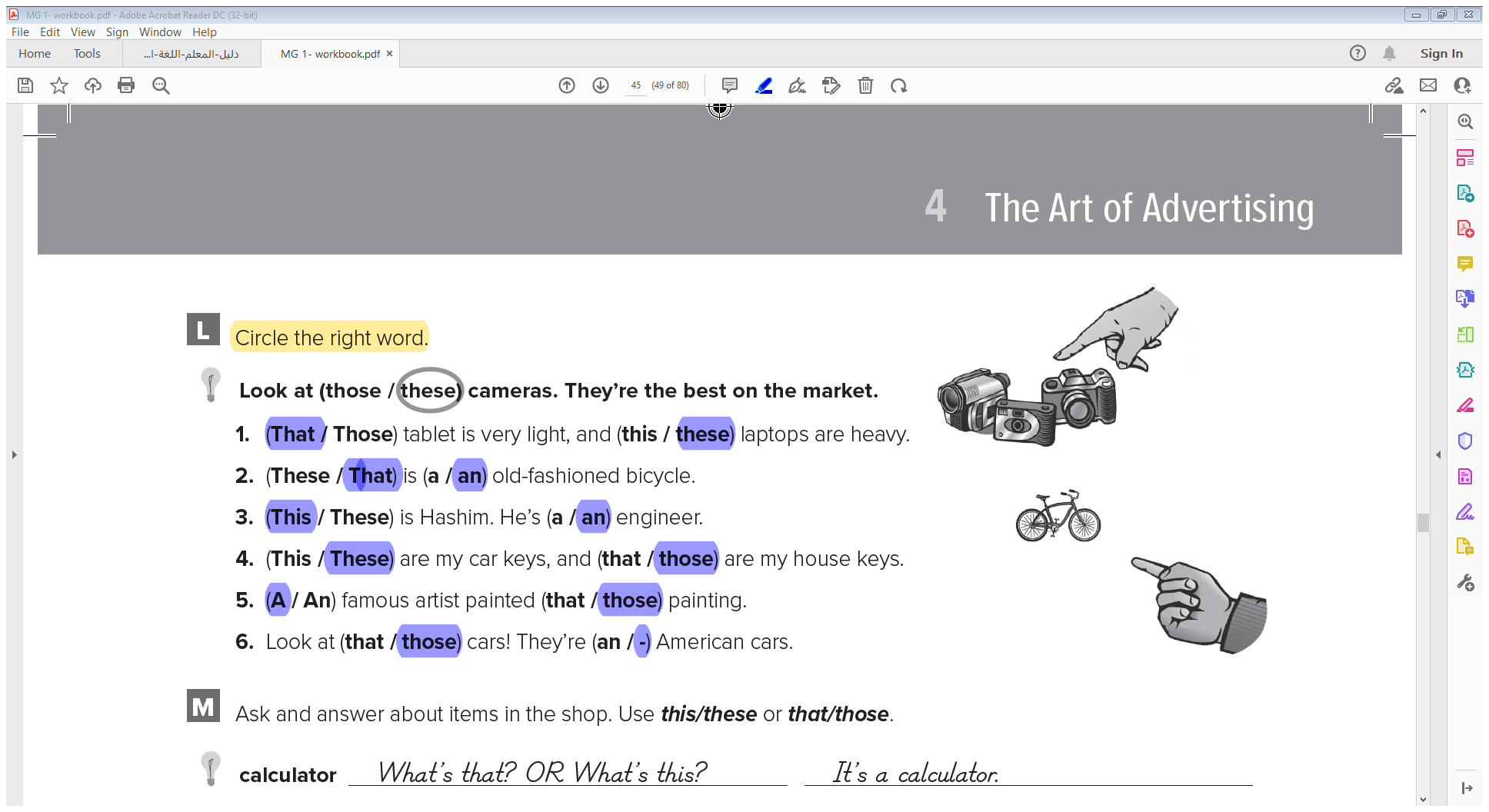 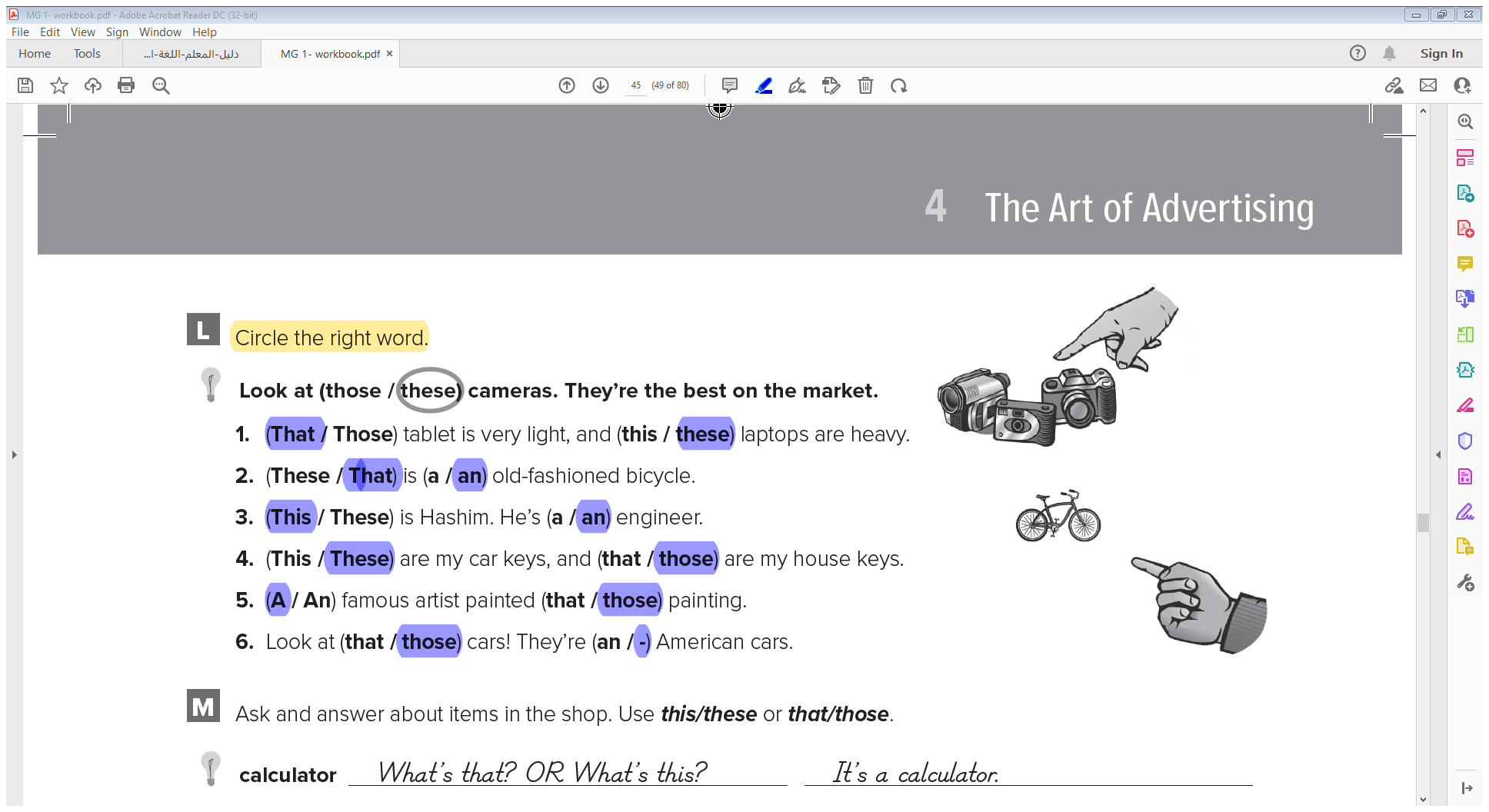 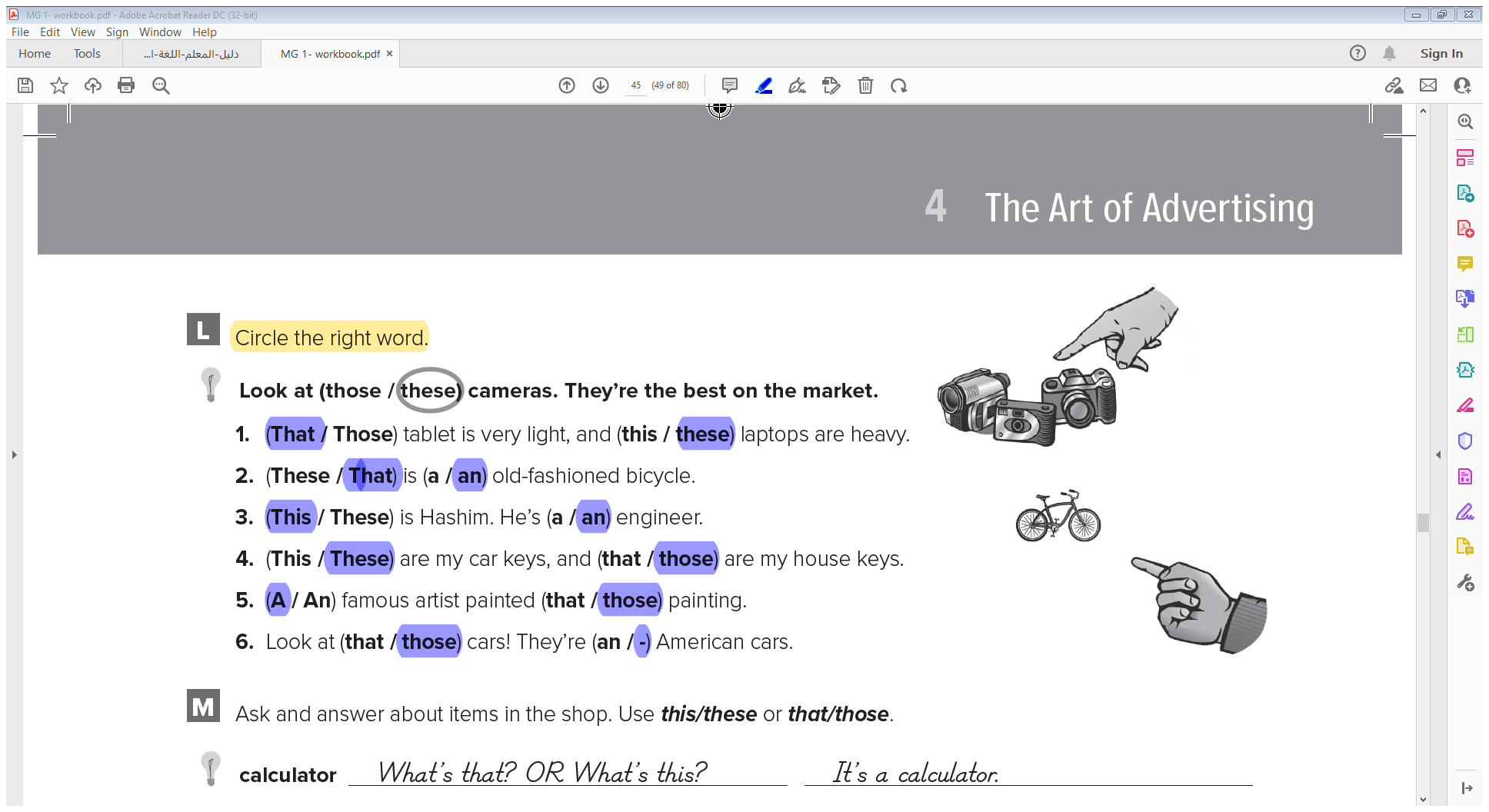 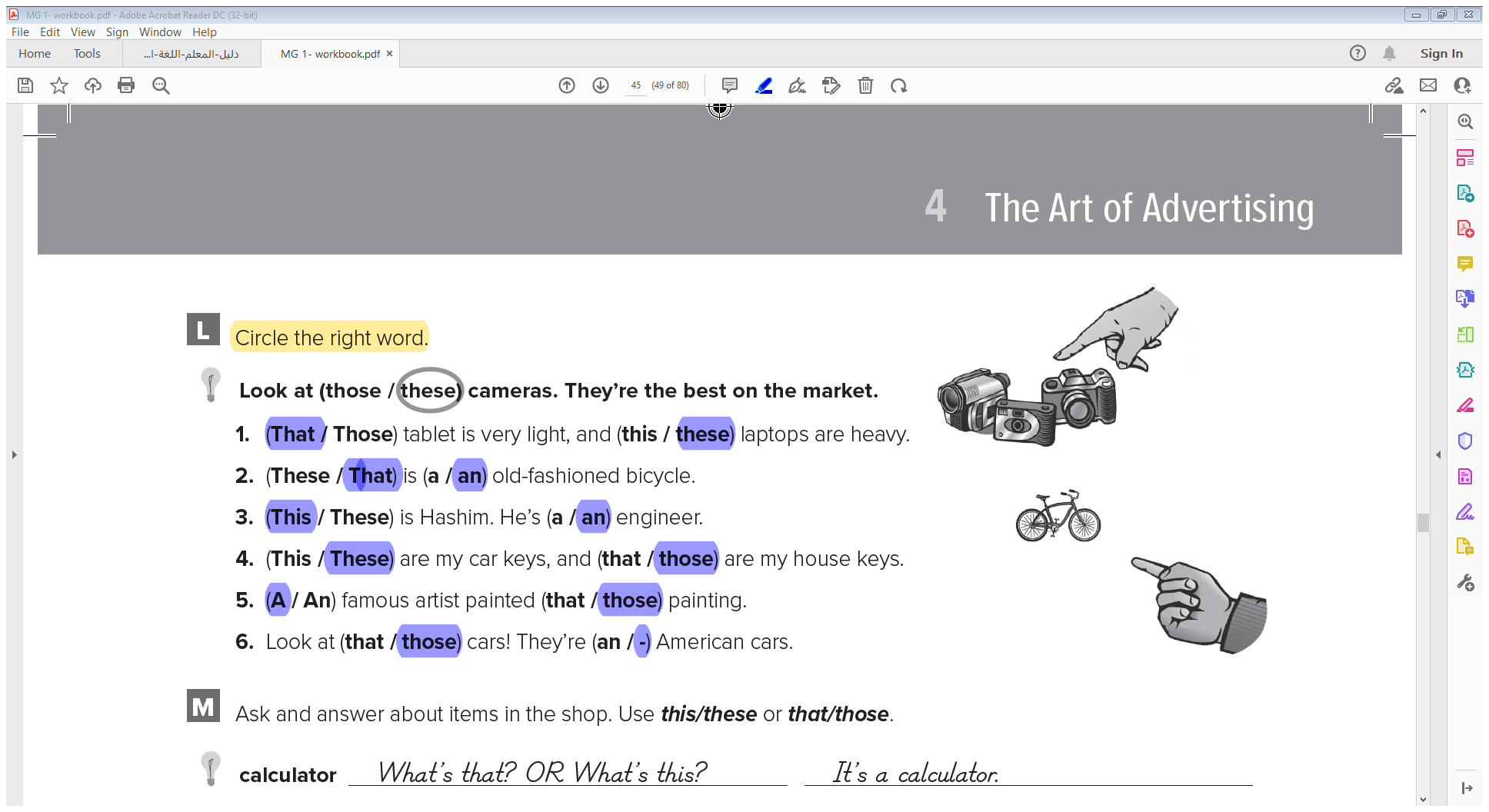 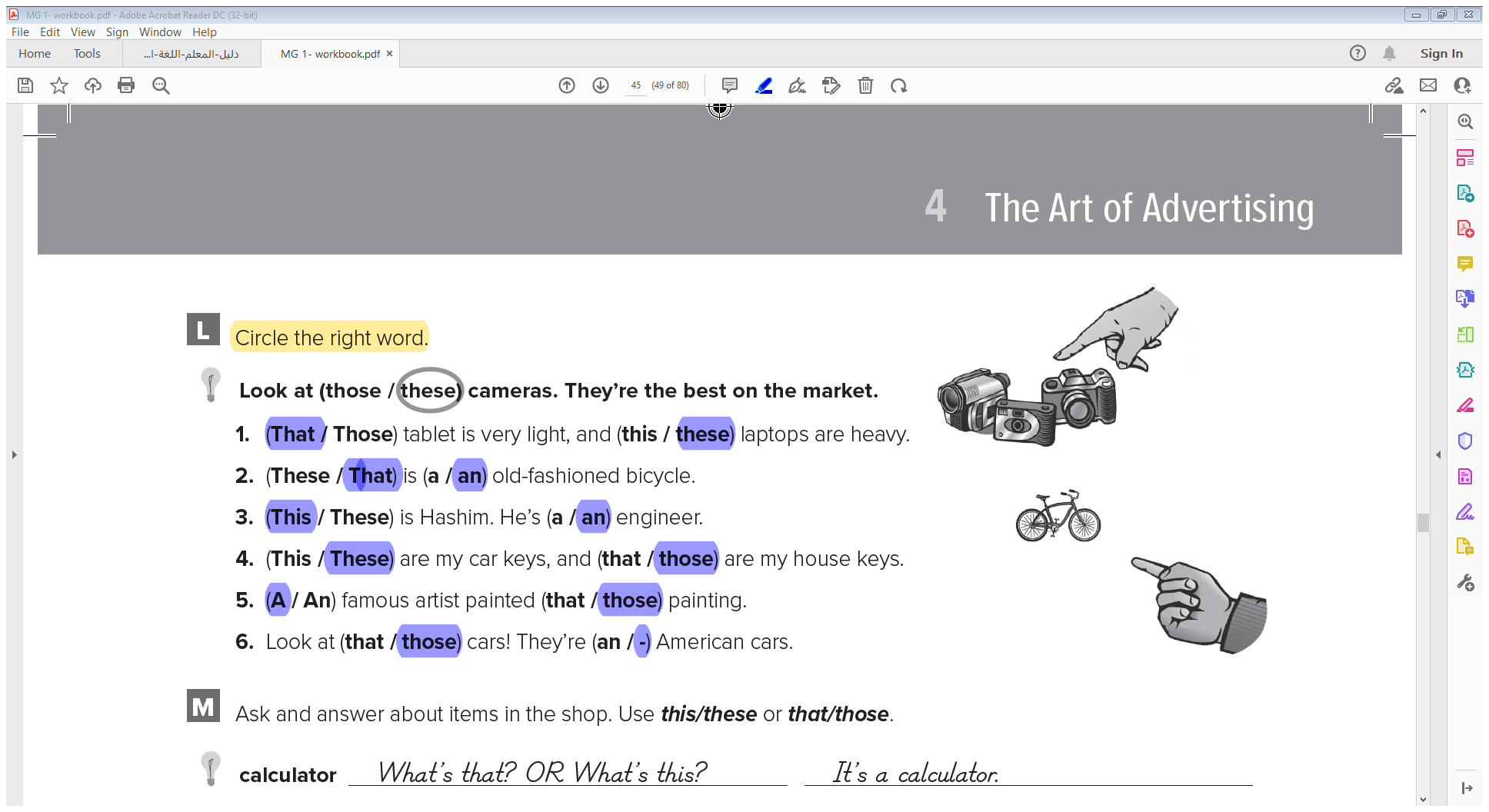 Possessive Adjectives 
Possessive Pronouns 
Question Word: Whose 
Pronoun: One/Ones 
Quantitative: Too, Enough
Possessive Adjectives
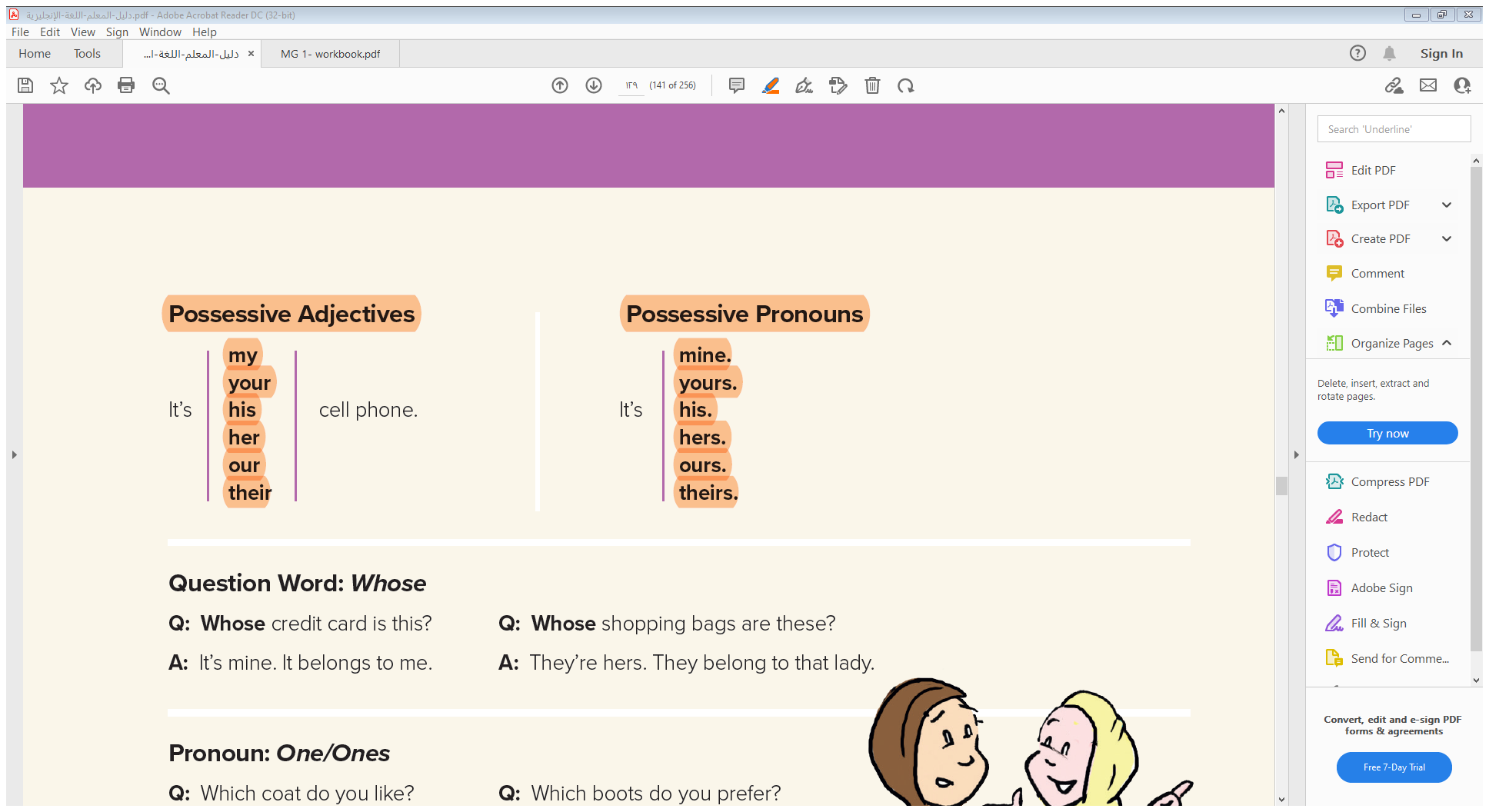 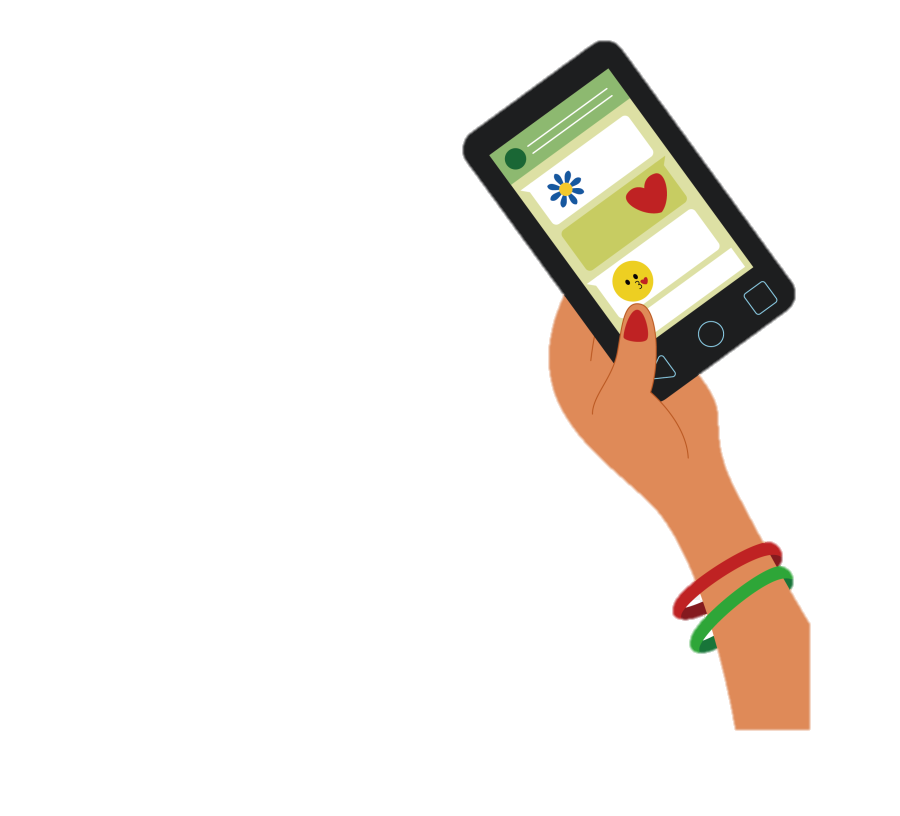 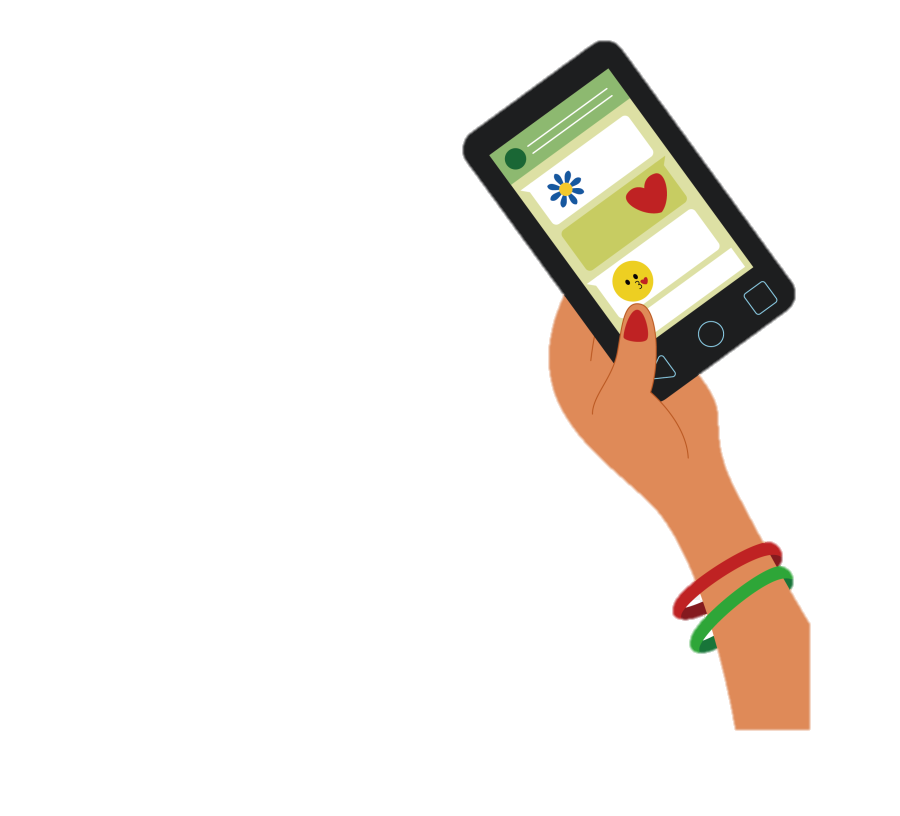 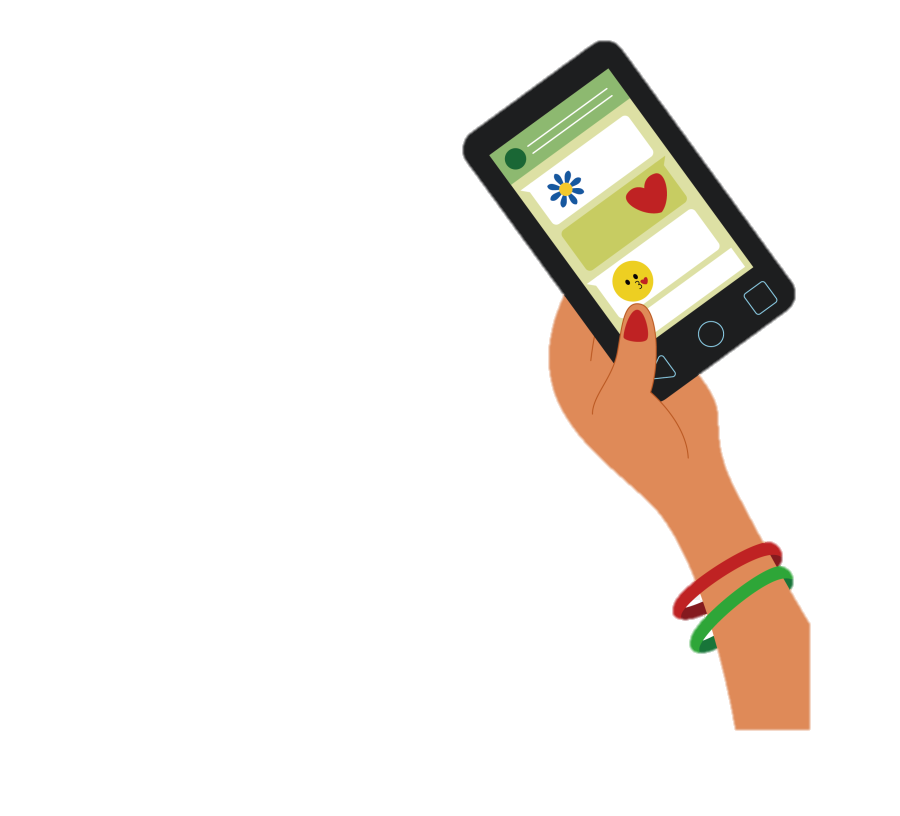 [Speaker Notes: Language Builder 
Point out that in English the possessive form agrees with the person, not with the thing. Fahd’s book = his book.]
Question Word: Whose
Q: Whose credit card is this?                                Q: Whose shopping bags are these?
 A: It’s mine. It belongs to me.                           A: They’re hers. They belong to that lady.
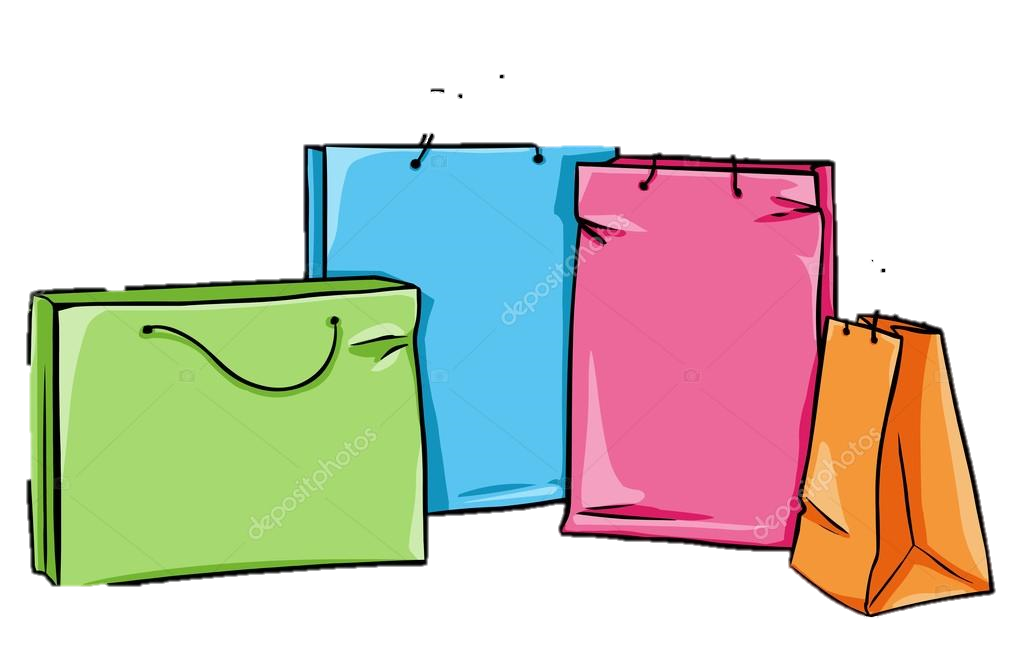 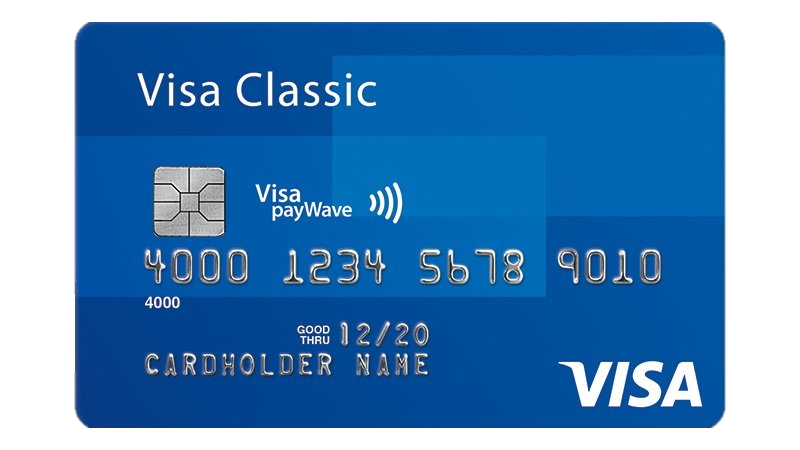 Pronoun: One/Ones
Q: Which coat do you like?                  Q: Which boots do you prefer?    
A: The green one.                             A: The leather ones.
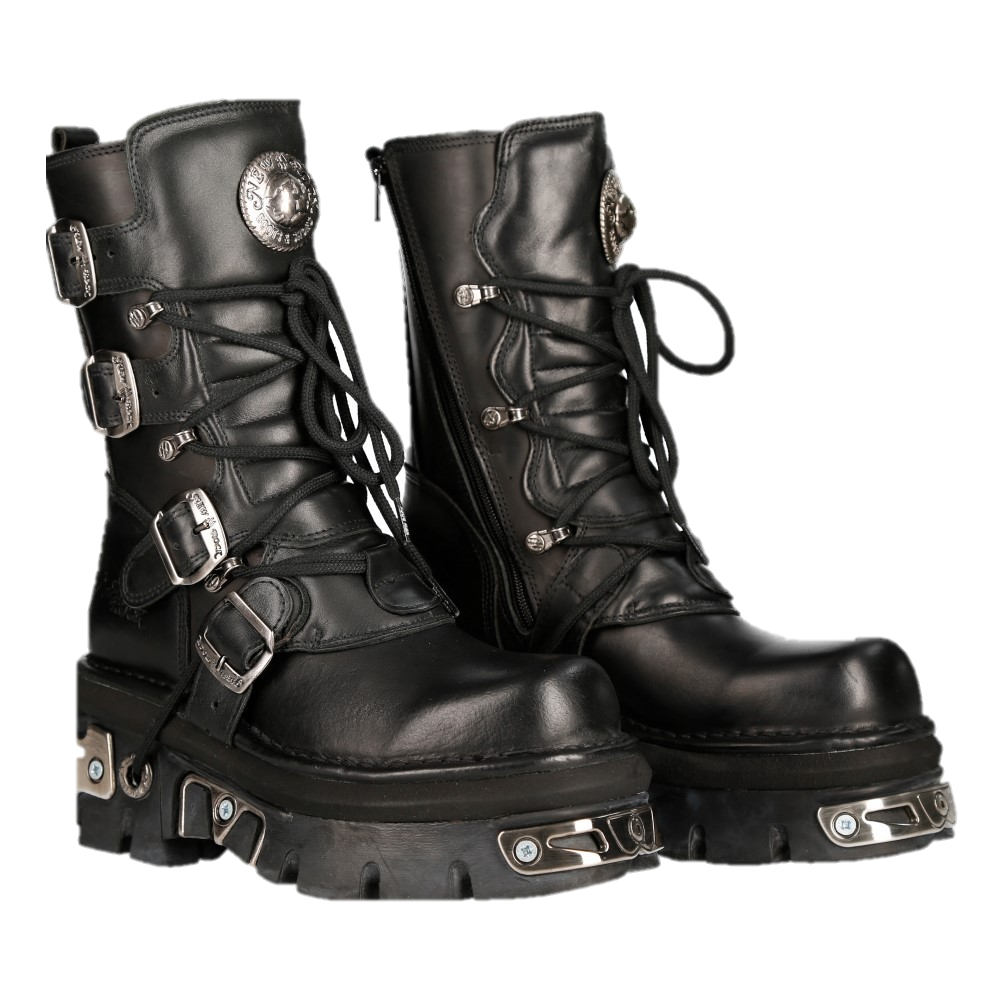 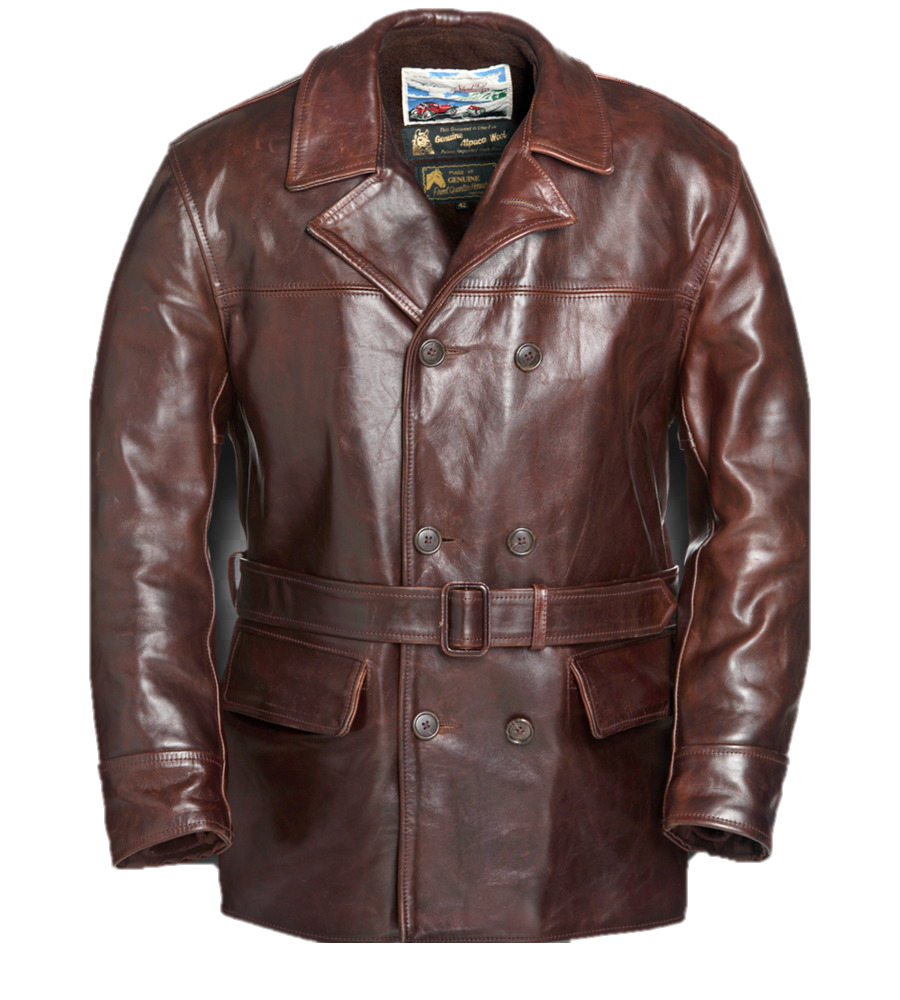 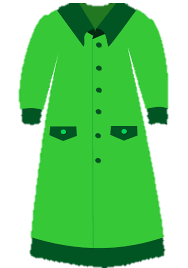 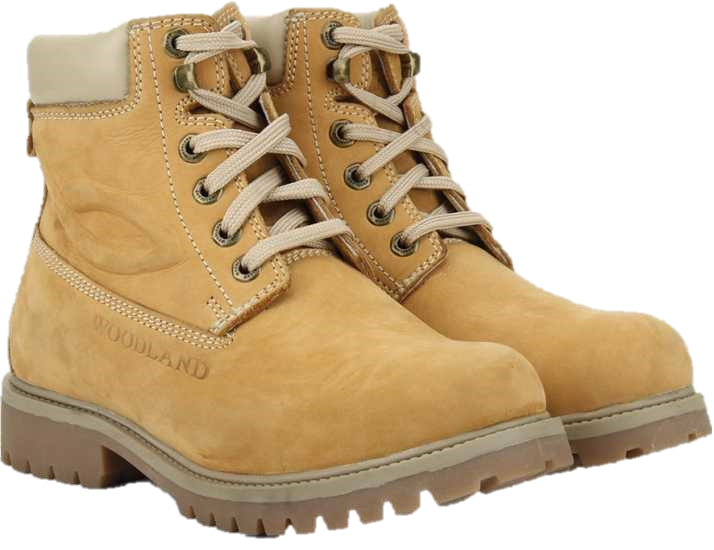 Quantitative: Too, Enough
This jacket is too small for me, and the shoes are too big. 
The jacket is not big enough for me, and the shoes are not small enough.
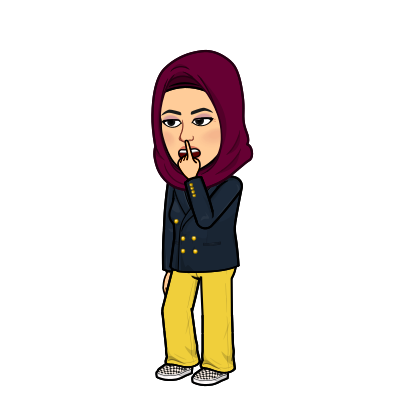 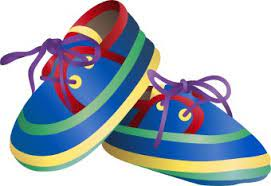 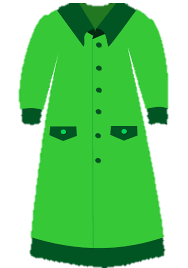 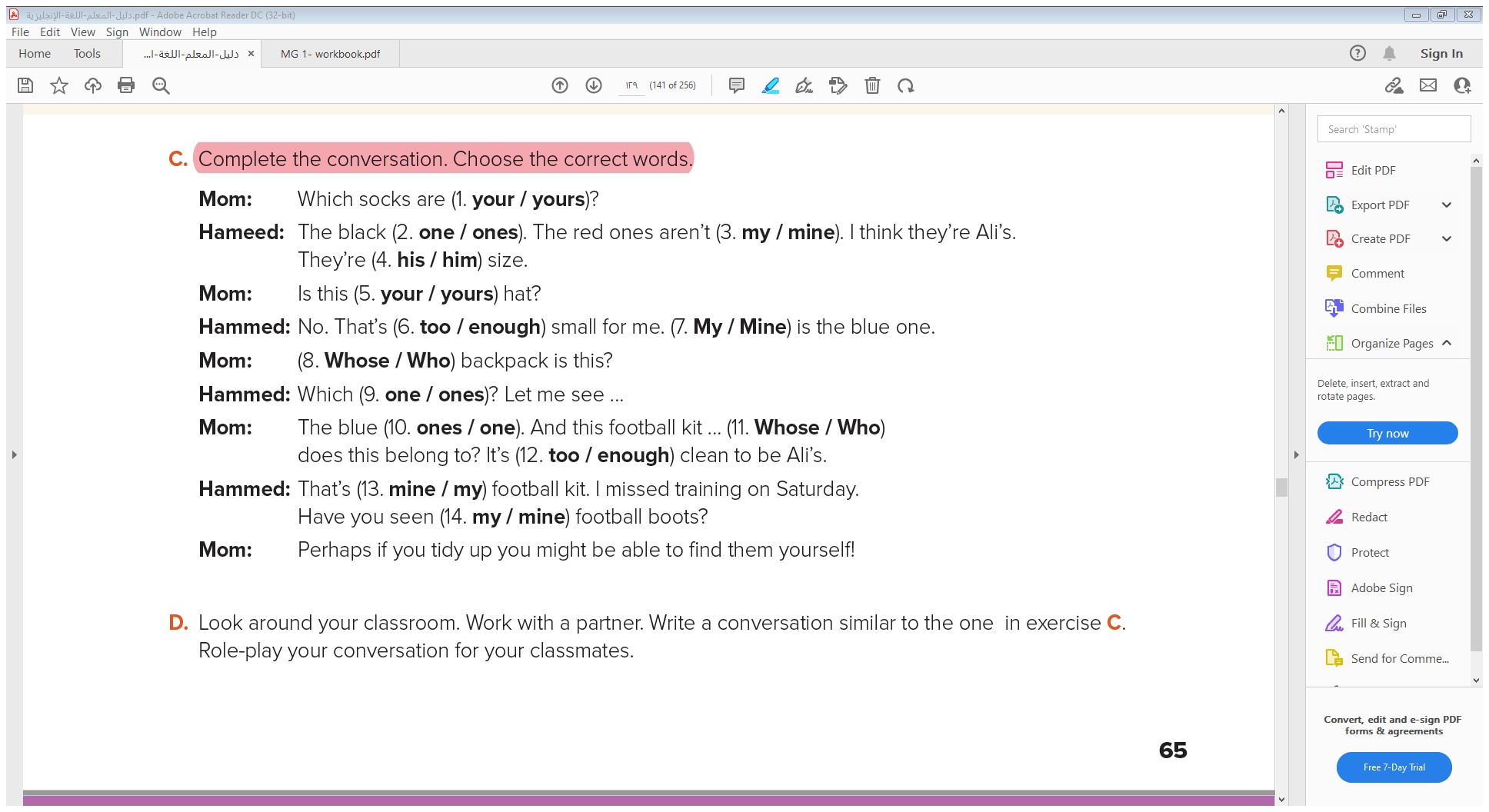 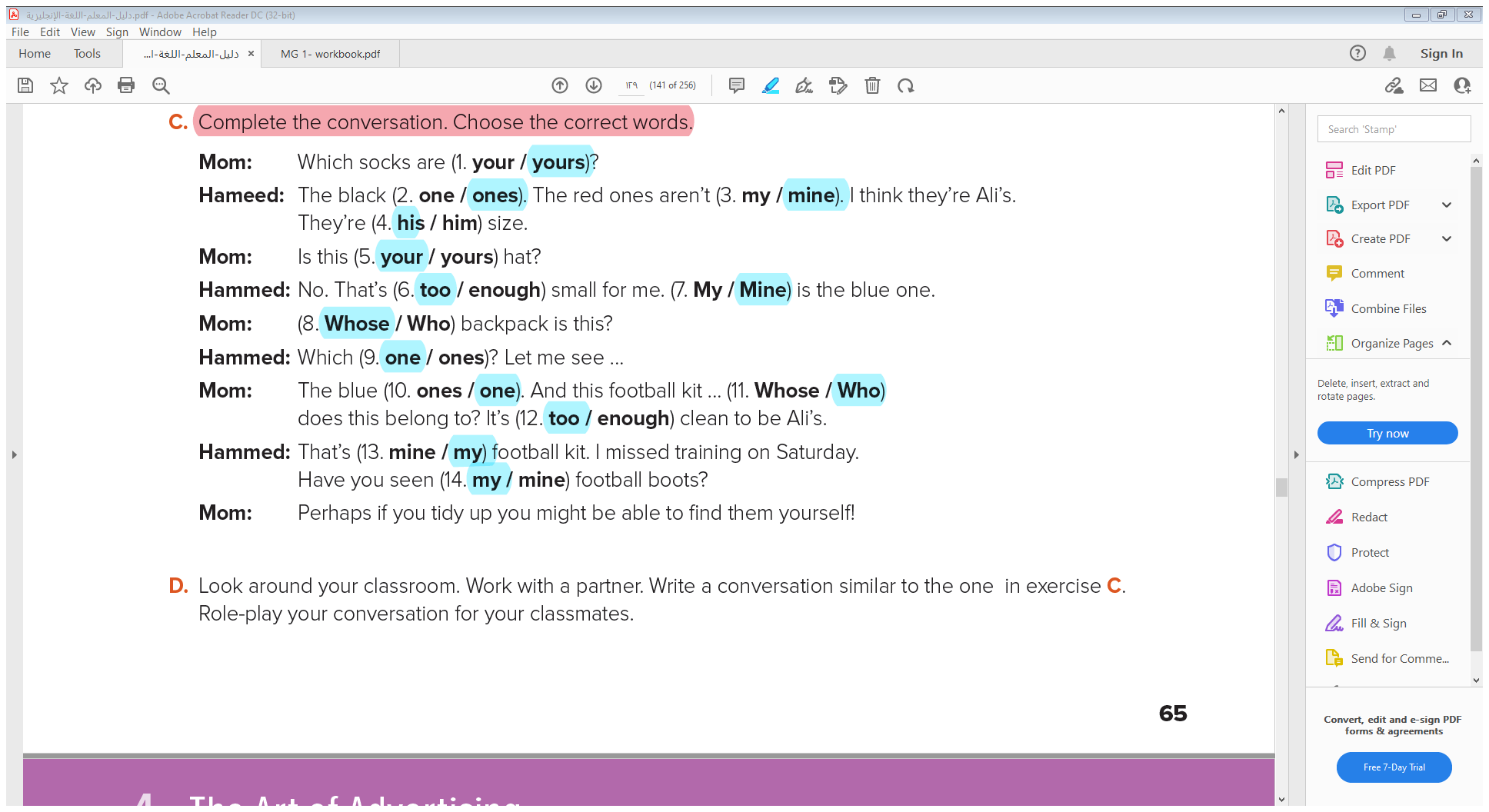 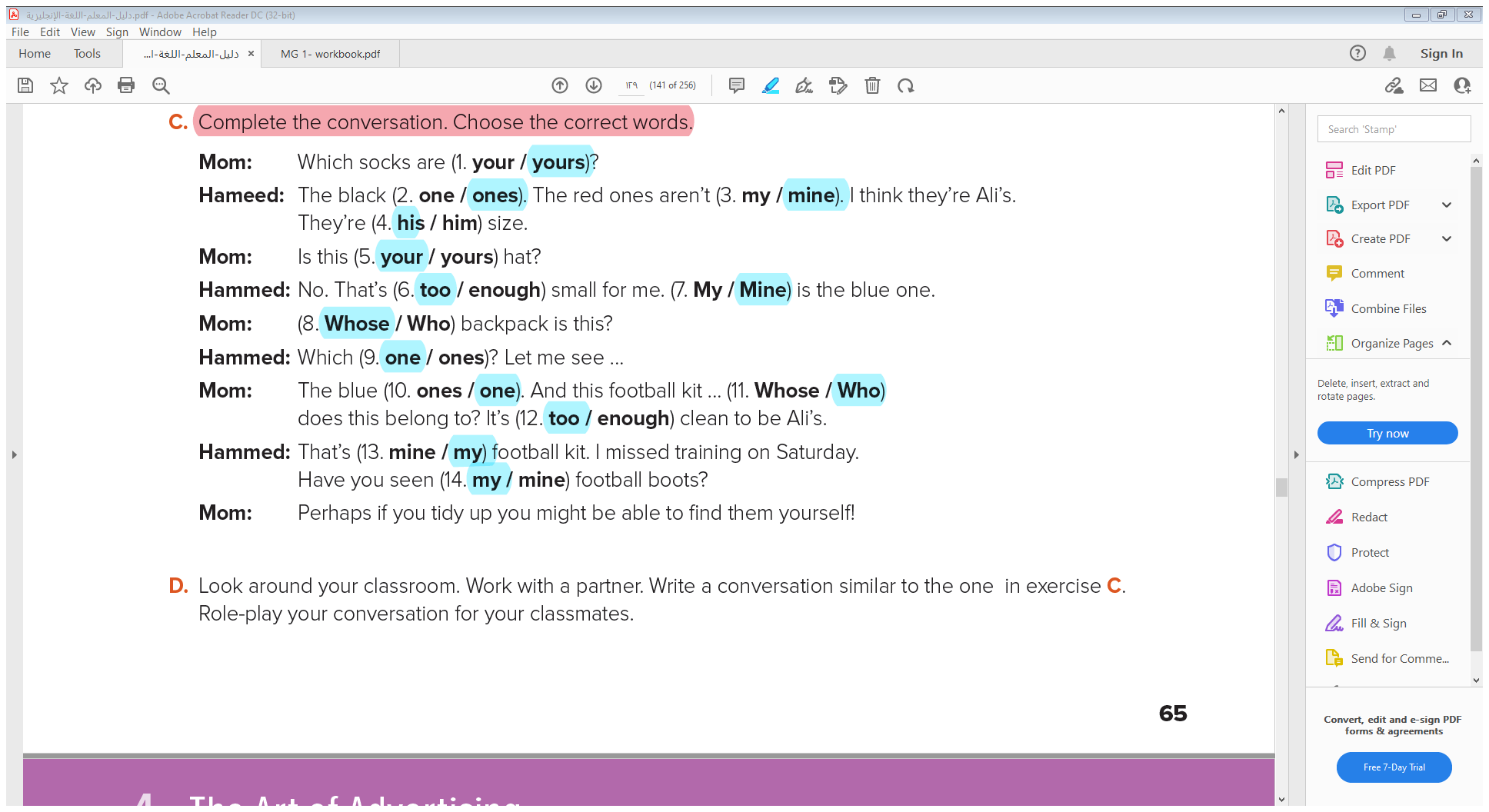 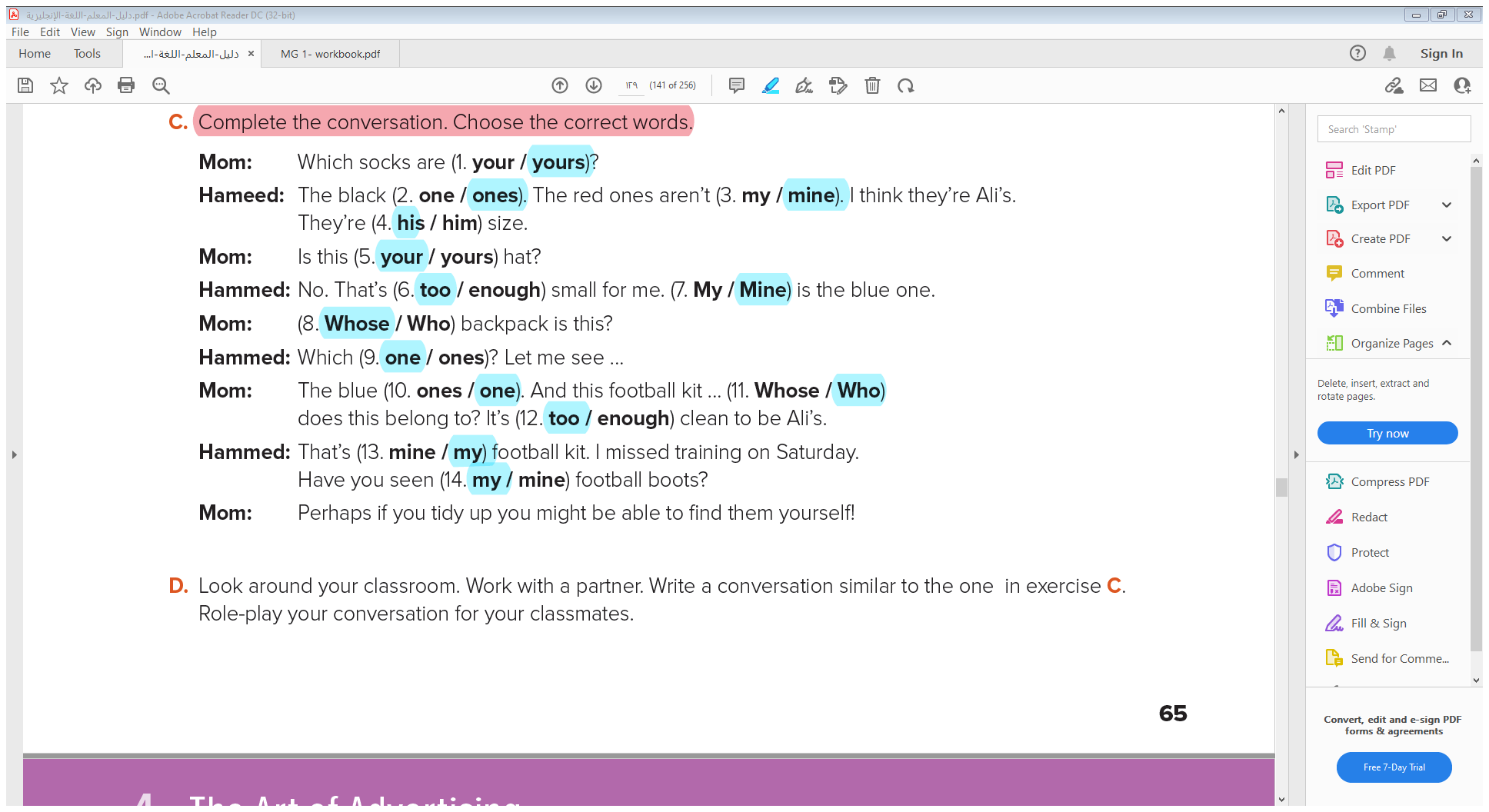 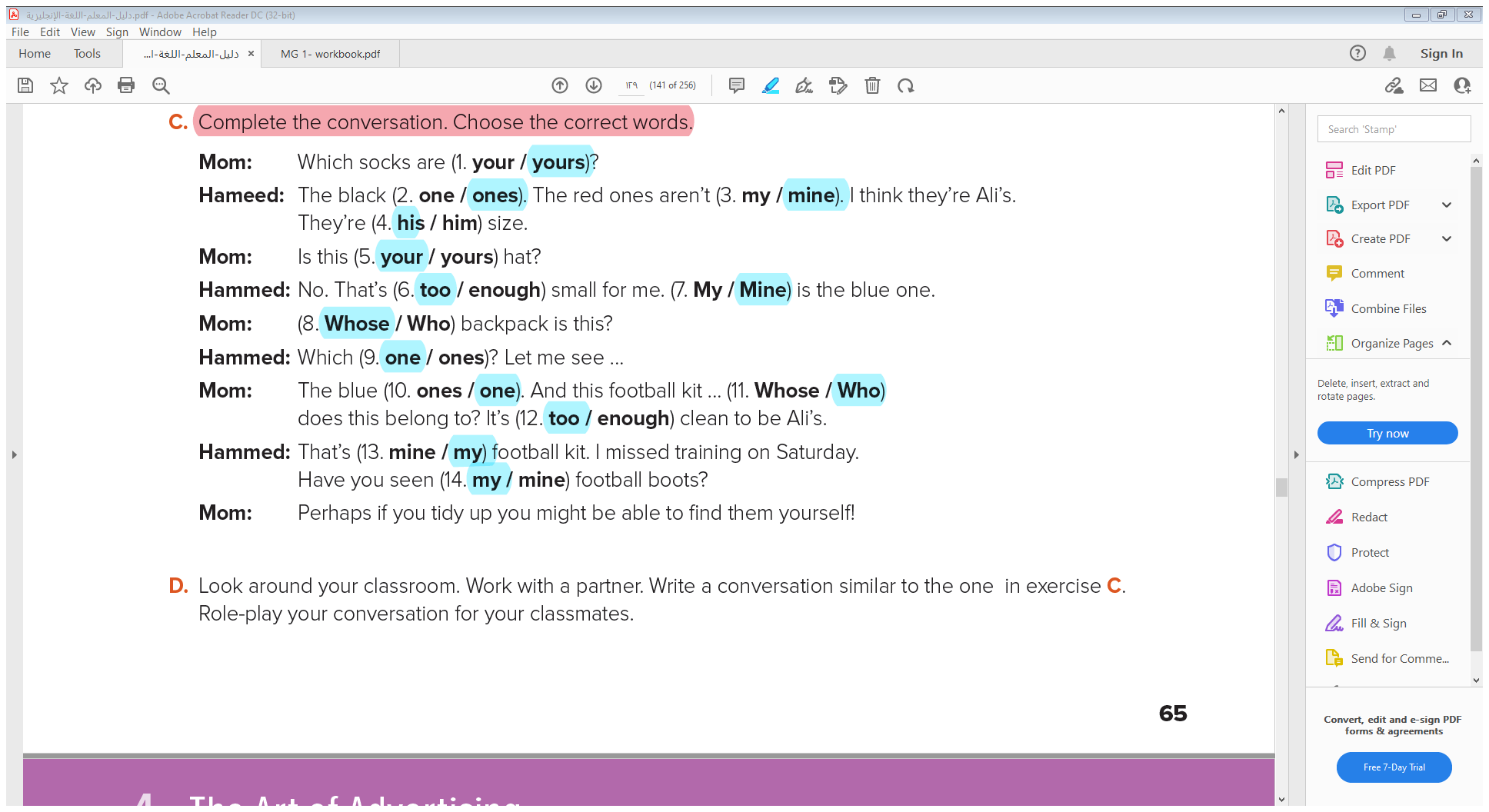 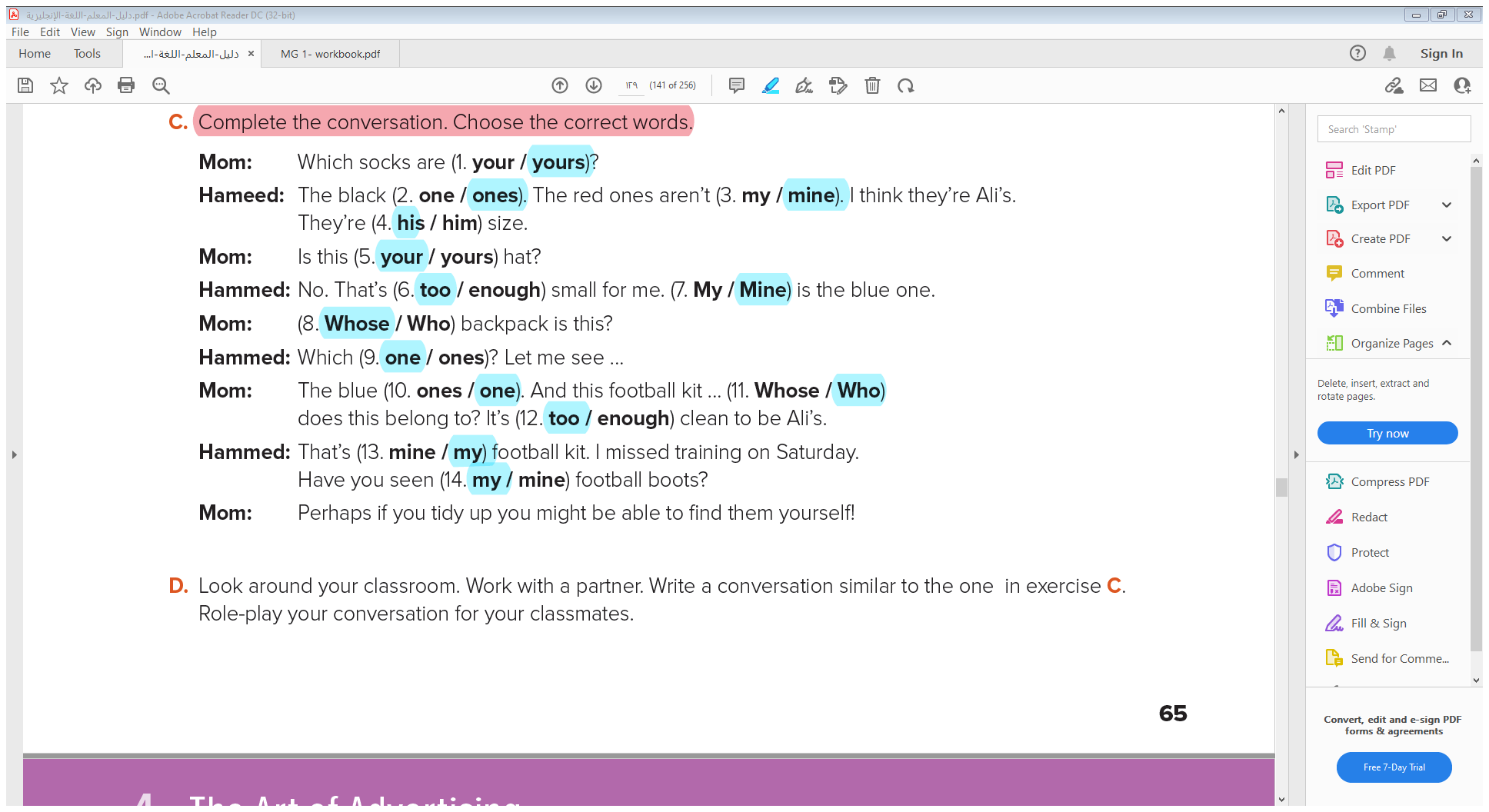 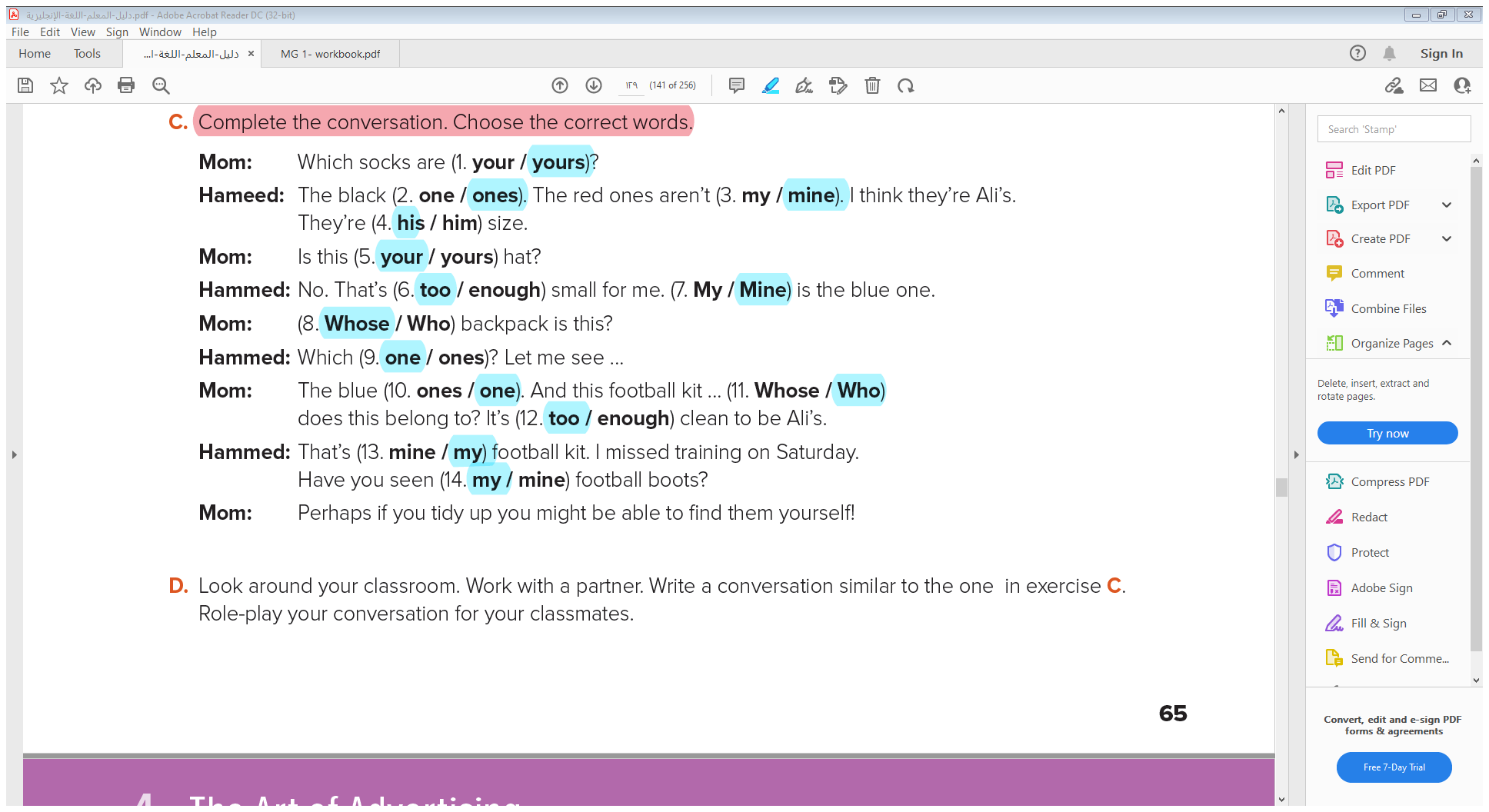 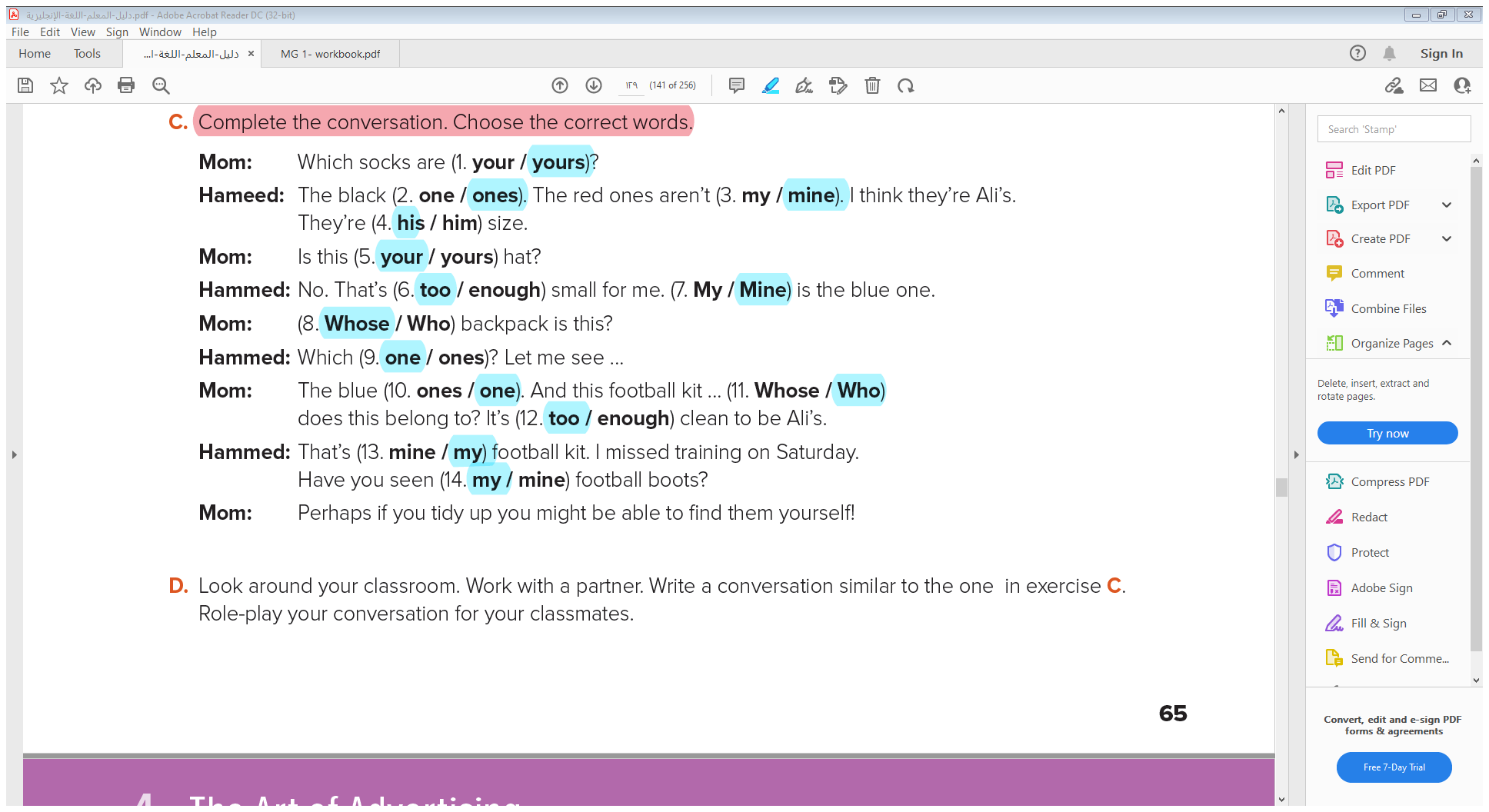 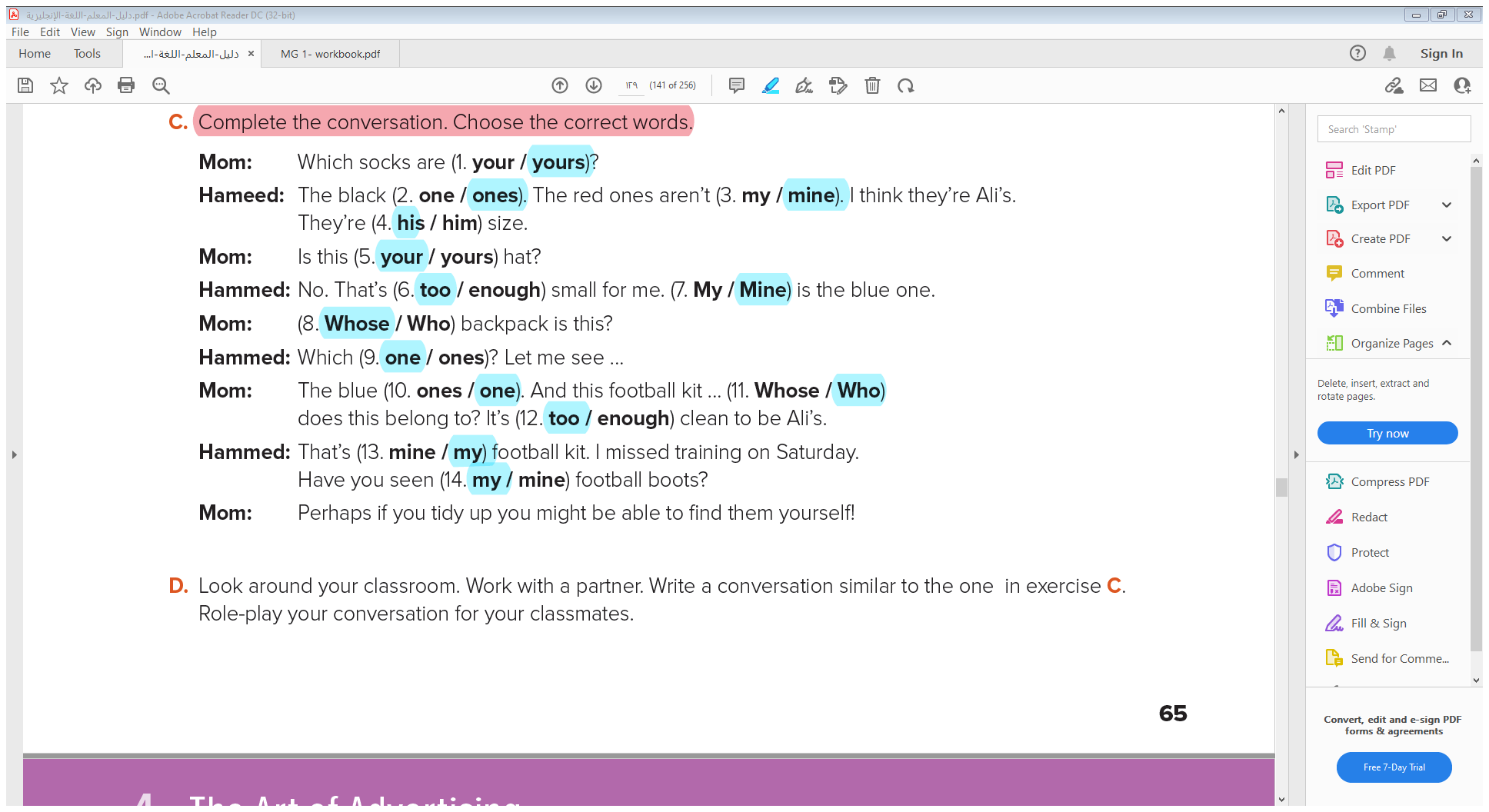 Have a good  day
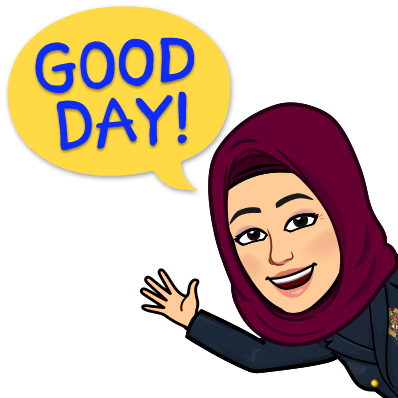